CONSÓRCIO INTERMUNICIPAL – ALTERNATIVA VIÁVEL NA GESTÃO DE RECURSOS HIDRICOS
Autores:
Silvia Mayumi Shinkai de Oliveira
Vera Lucia Nogueira
Eduardo Dias Rueda
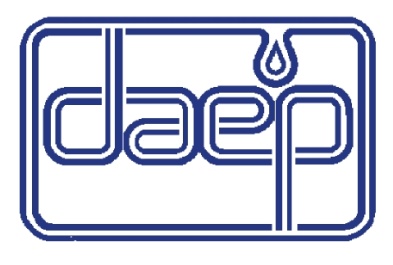 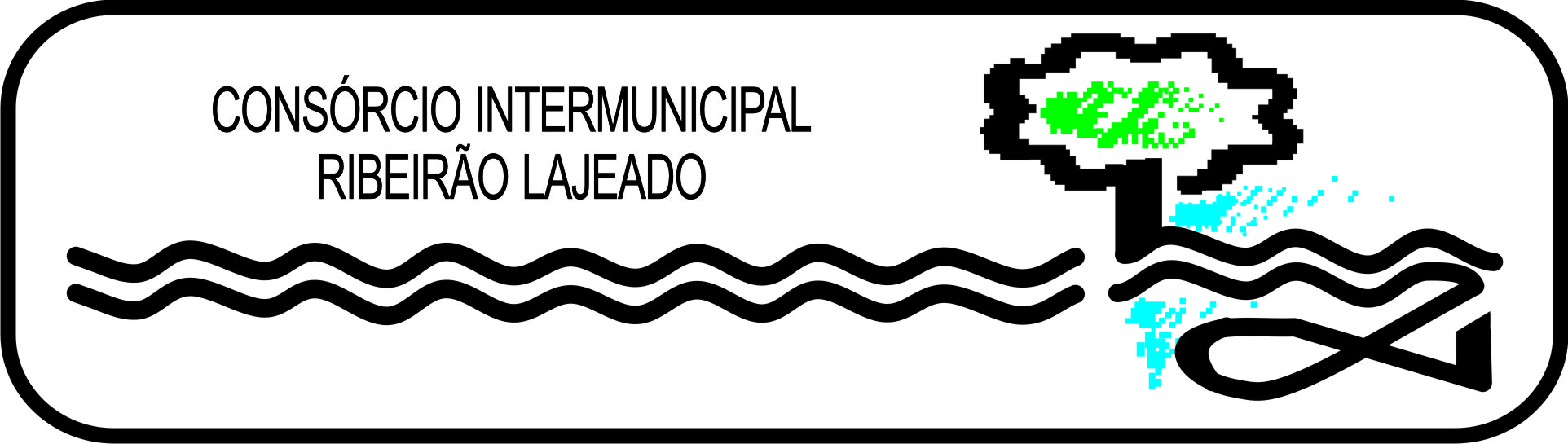 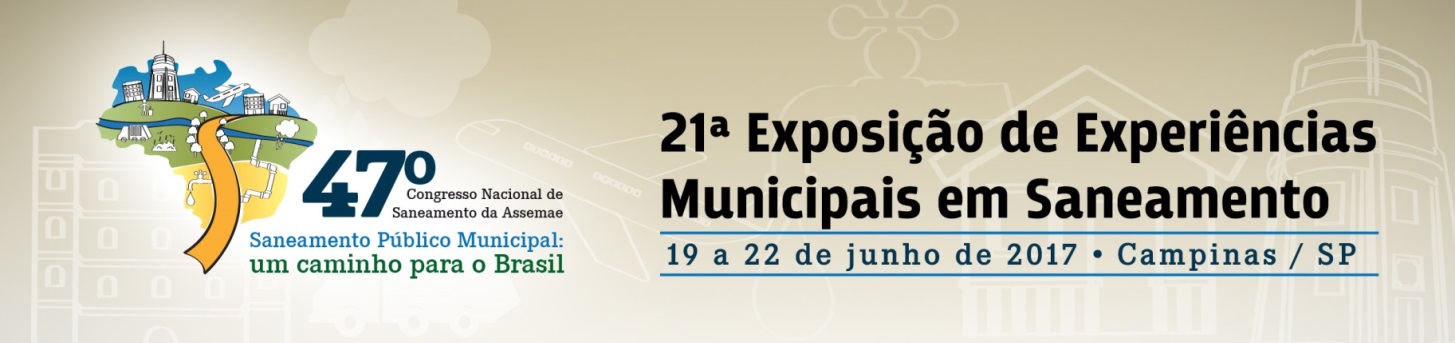 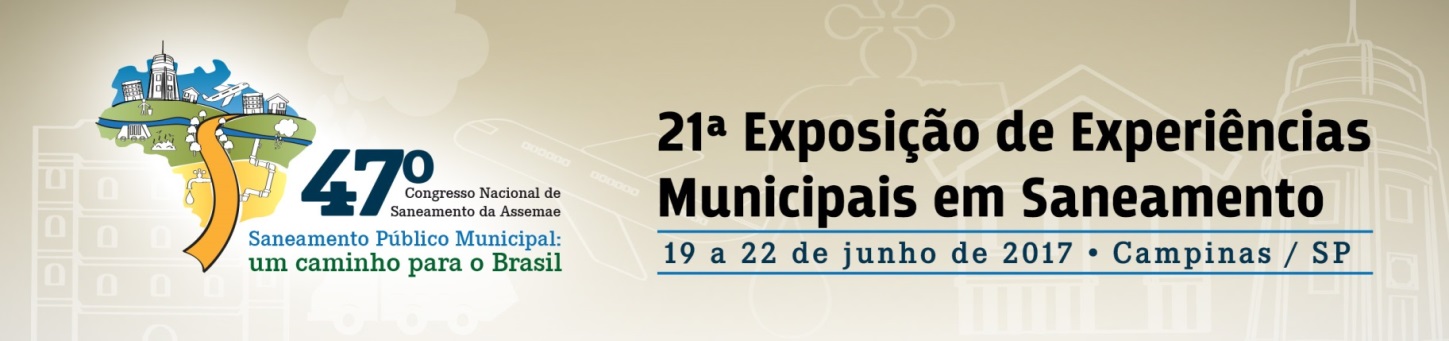 CONSÓRCIO INTERMUNICIPAL RIBEIRÃO LAJEADO
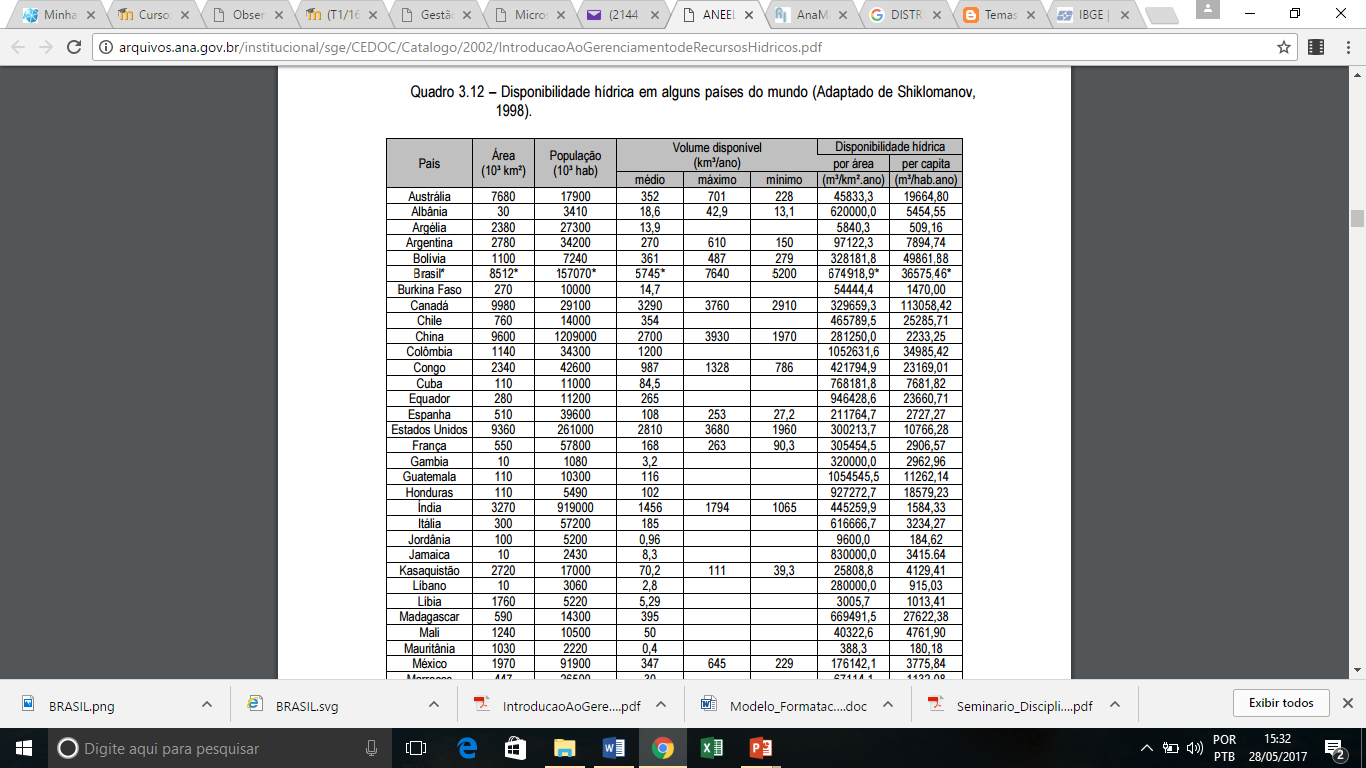 BRASIL
UM DOS PAISES
 COM MAIOR
DISPONIBILIDADE 
HÍDRICA
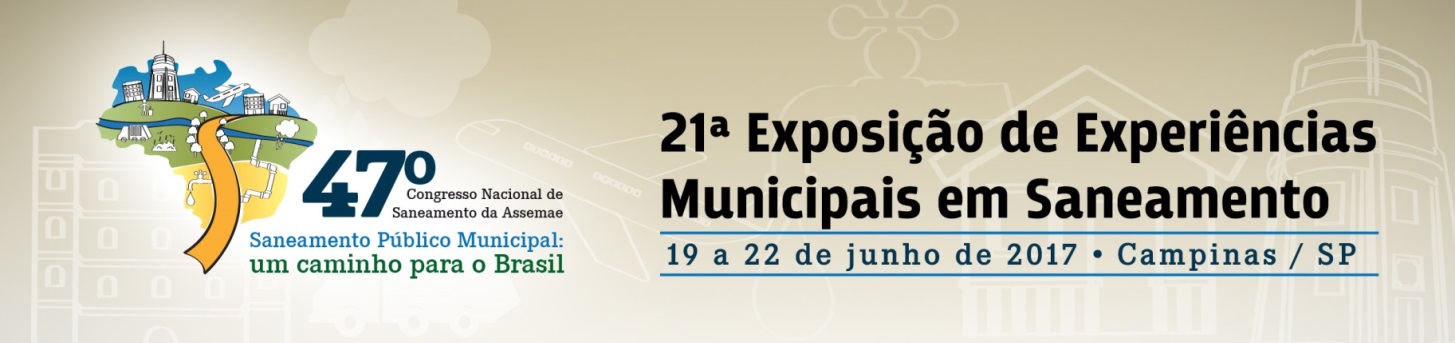 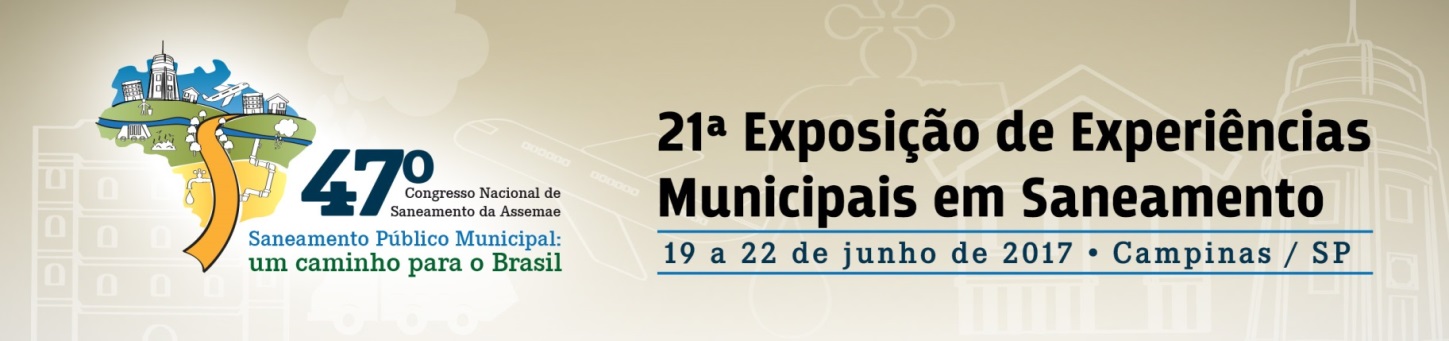 CONSÓRCIO INTERMUNICIPAL RIBEIRÃO LAJEADO
HÁ CRISE HÍDRICA NO BRASIL?
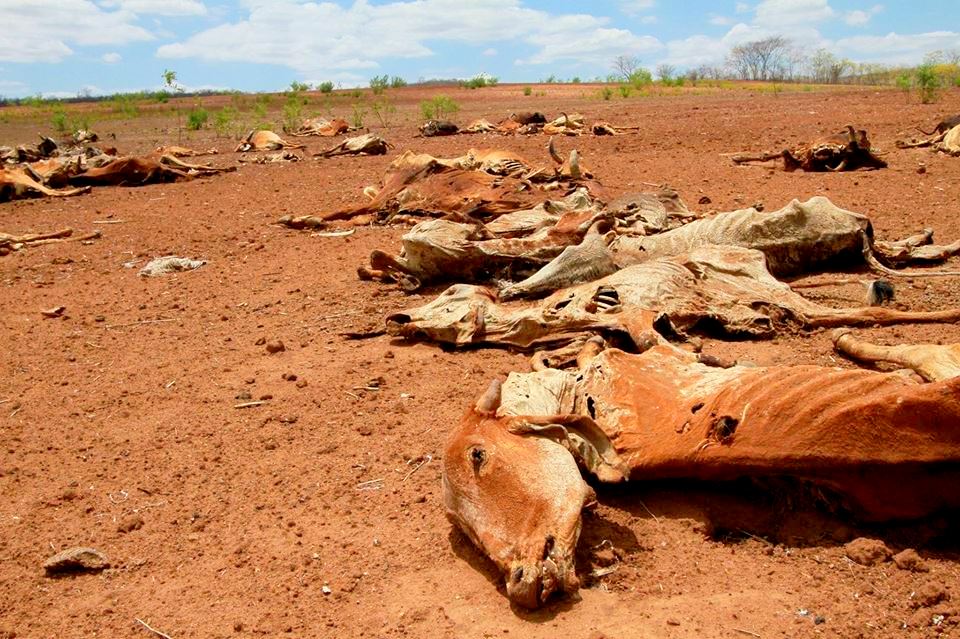 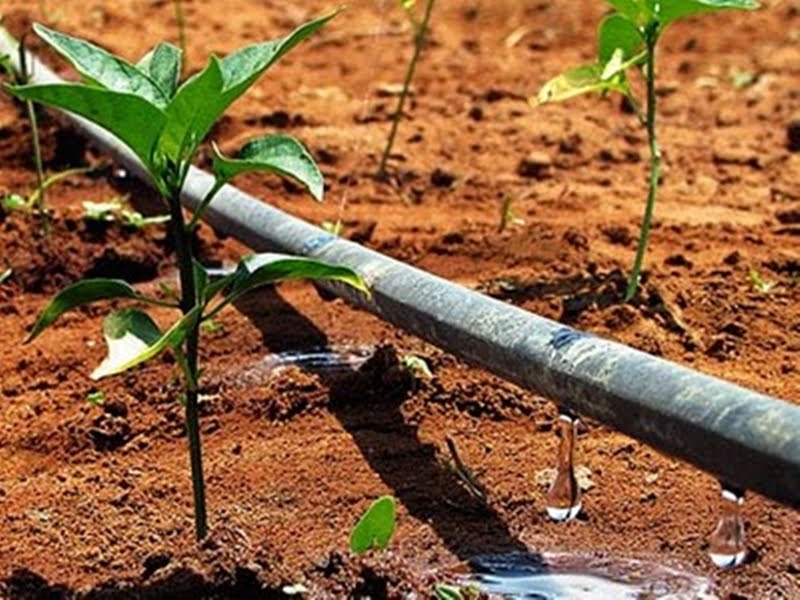 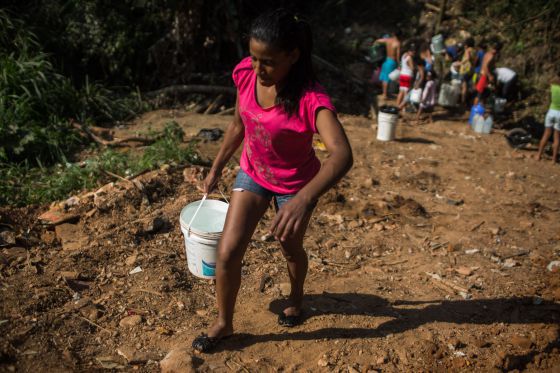 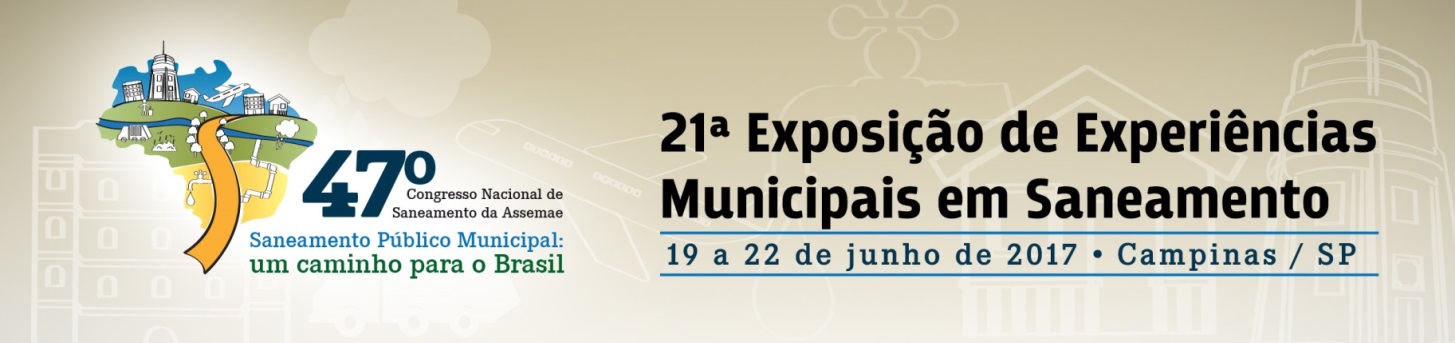 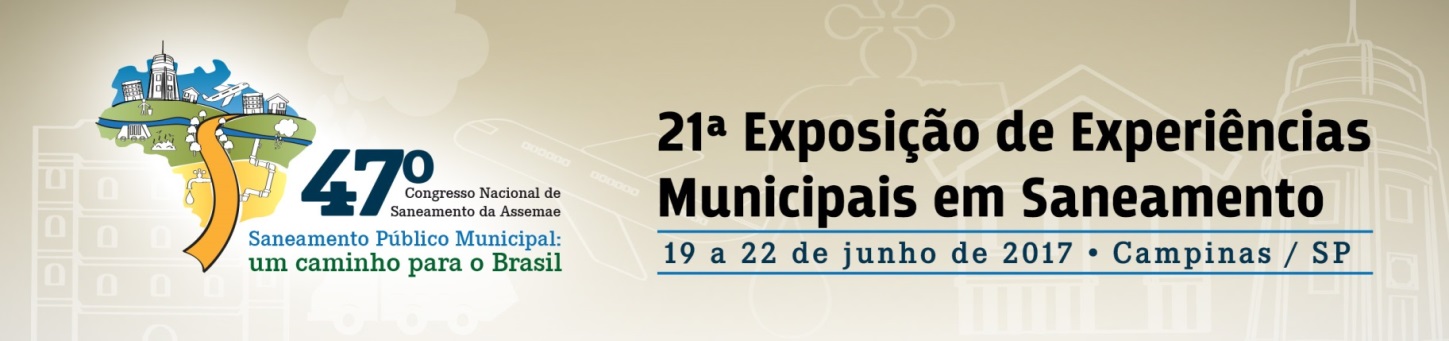 CONSÓRCIO INTERMUNICIPAL RIBEIRÃO LAJEADO
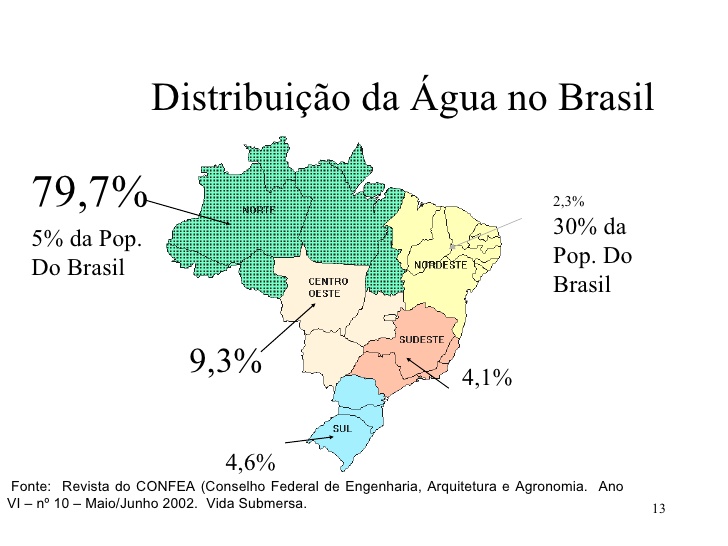 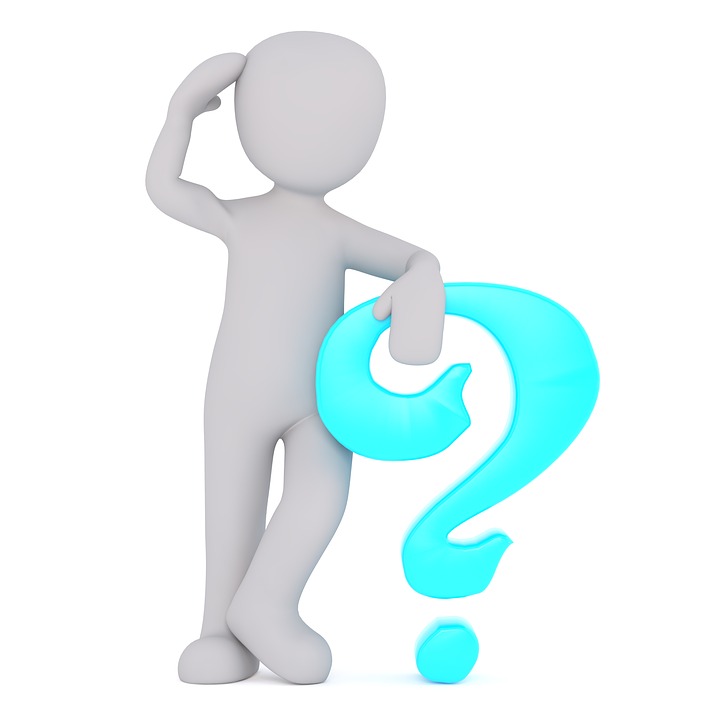 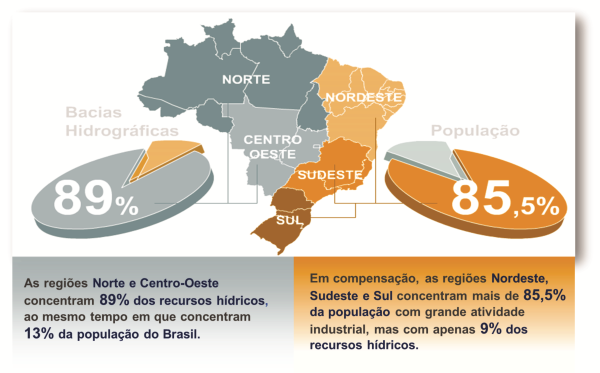 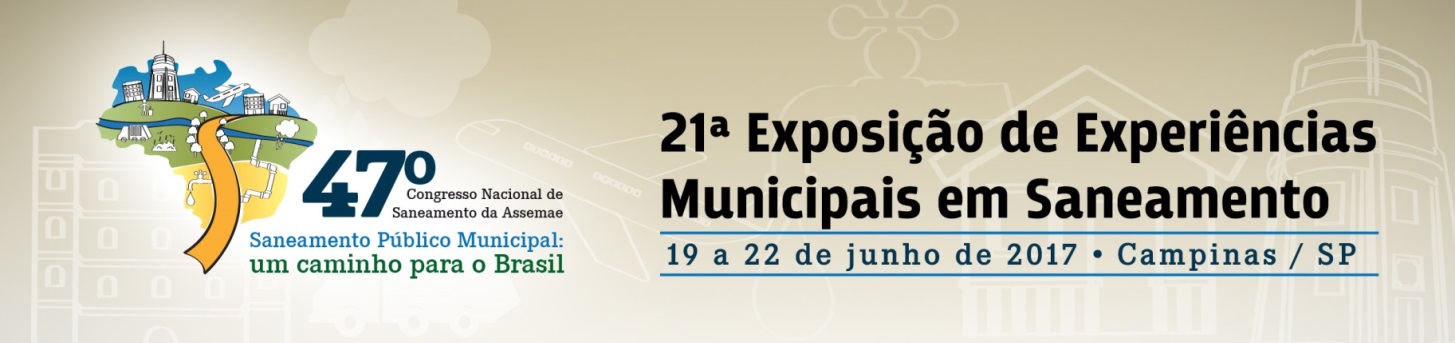 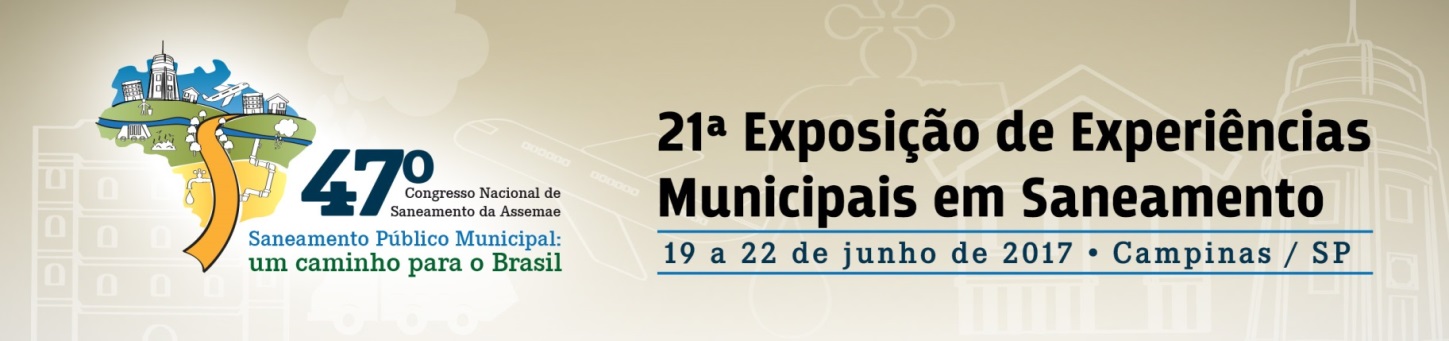 CONSÓRCIO INTERMUNICIPAL RIBEIRÃO LAJEADO
GERENCIAMENTO DE RECURSOS HIDRICOS NO BRASIL 
ESCASSEZ HÍDRICA NO BRASIL SÃO CONSEQUÊNCIAS DA COMBINAÇÃO:
DEGRADAÇÃO 
DA 
QUALIDADE 
DAS ÁGUAS
CRESCIMENTO 
DAS 
DEMANDAS
DÉCADA DE 1950 
URBANIZAÇÃO, INDUSTRIALIZAÇÃO E EXPANSÃO AGRÍCOLA
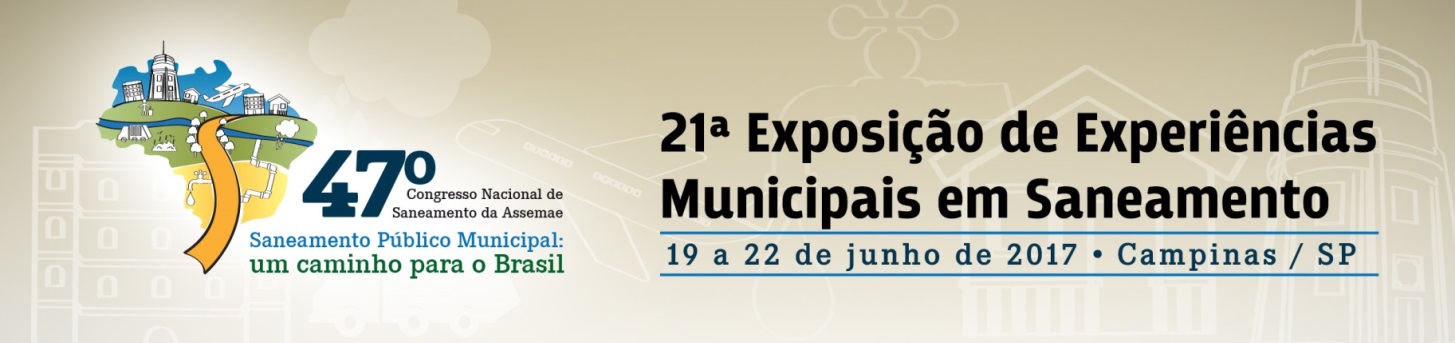 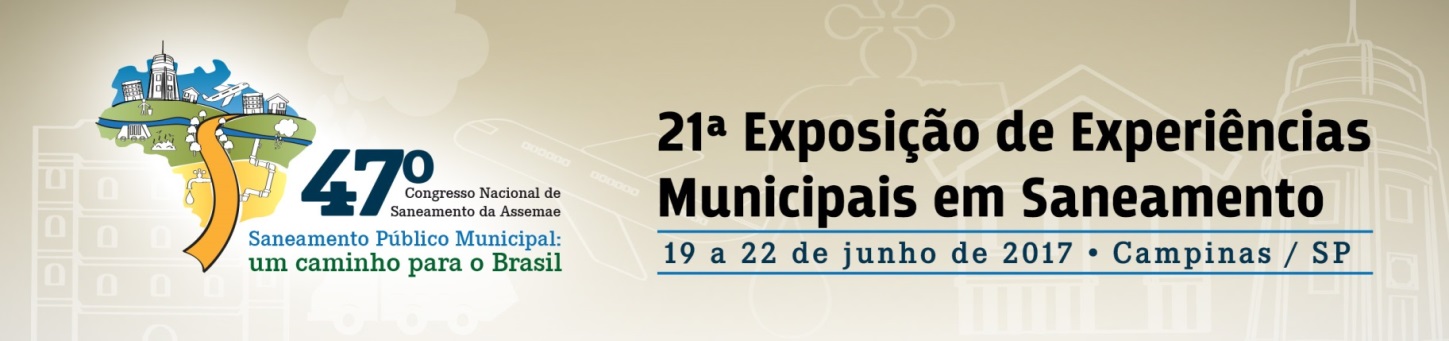 CONSÓRCIO INTERMUNICIPAL RIBEIRÃO LAJEADO
GERENCIAMENTO DE RECURSOS HIDRICOS NO BRASIL 

 INÍCIO -> DÉCADA DE 30 -> DECRETO 24.643 (10/7/34)
CÓDIGO DAS ÁGUAS
(não foi capaz de combater o desequilíbrio hídrico e conflitos de uso)

 1997 -> LEI 9.433 (8/1/97) – ESTABELECE A POLÍTICA NACIONAL DE RECURSOS HÍDRICOS
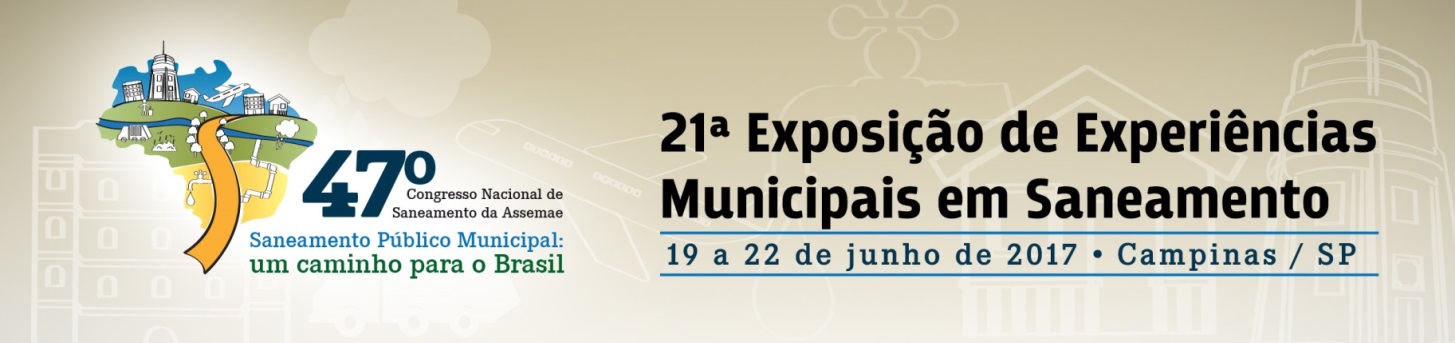 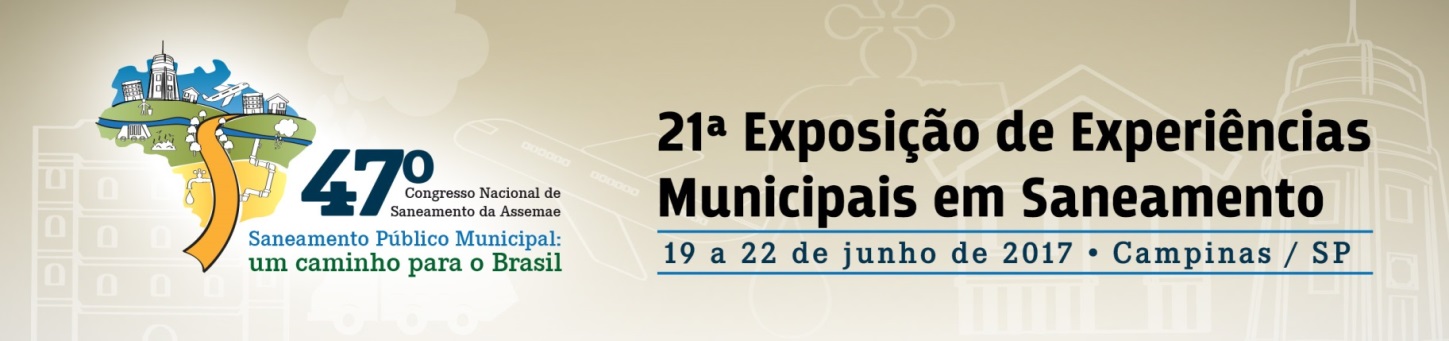 CONSÓRCIO INTERMUNICIPAL RIBEIRÃO LAJEADO
LEI 9.433 (8/1/97) –  ESTABELECE A POLÍTICA NACIONAL DE RECURSOS HÍDRICOS 

PRINCÍPIOS BÁSICOS:
Bacia hidrográfica como unidade de planejamento
Princípio dos usos múltiplos da água (igualdade dos usuários). Antes prioridade do setor elétrico.
 Água como bem finito e vulnerável
Água tem valor econômico da água 
Gestão descentralizada e participativa
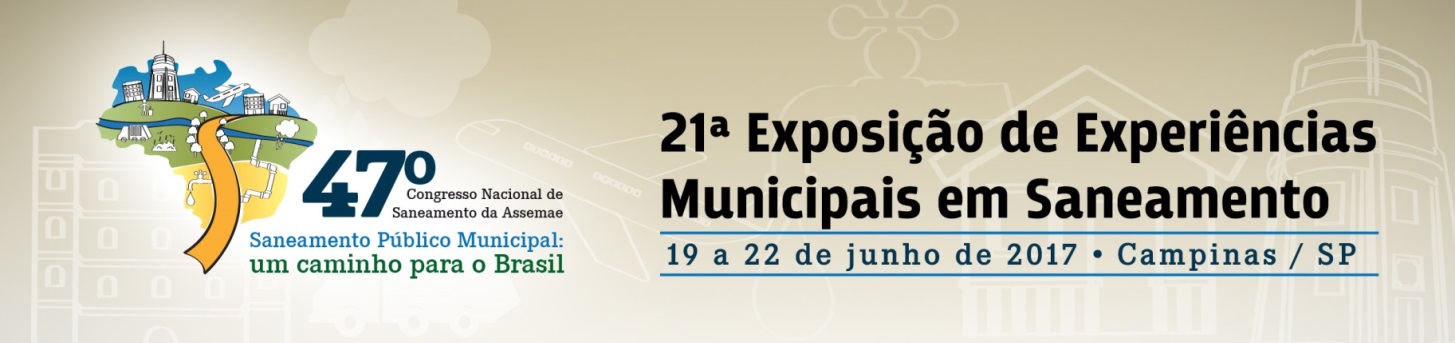 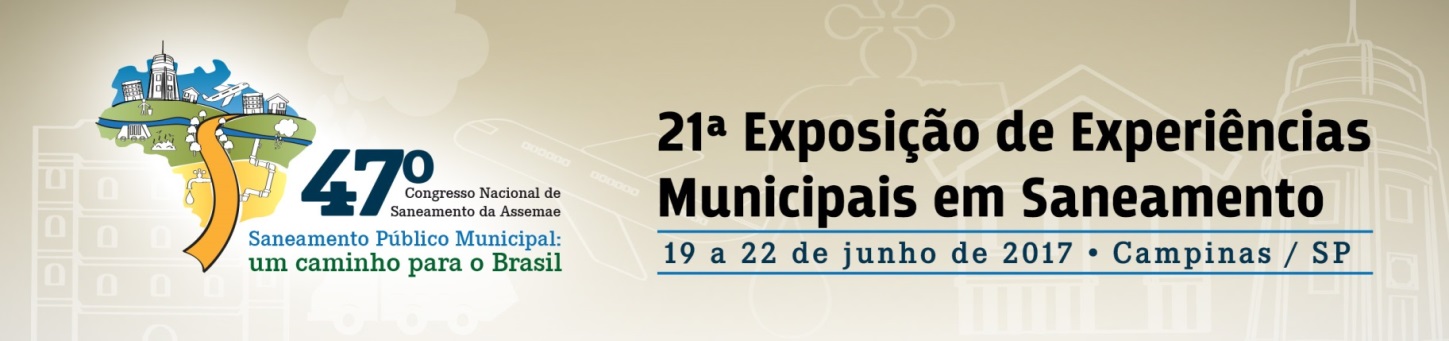 CONSÓRCIO INTERMUNICIPAL RIBEIRÃO LAJEADO
POLÍTICA PÚBLICA INTERMUNICIPAL 

CRIAÇÃO DO CONSÓRCIO INTERMUNICIPAL RIBEIRÃO LAJEADO
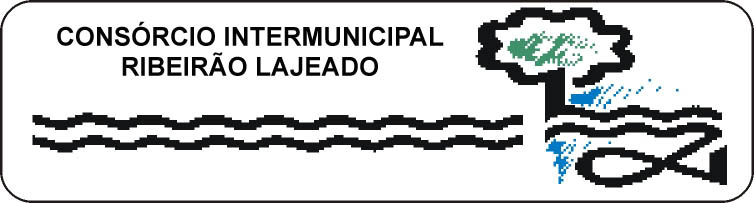 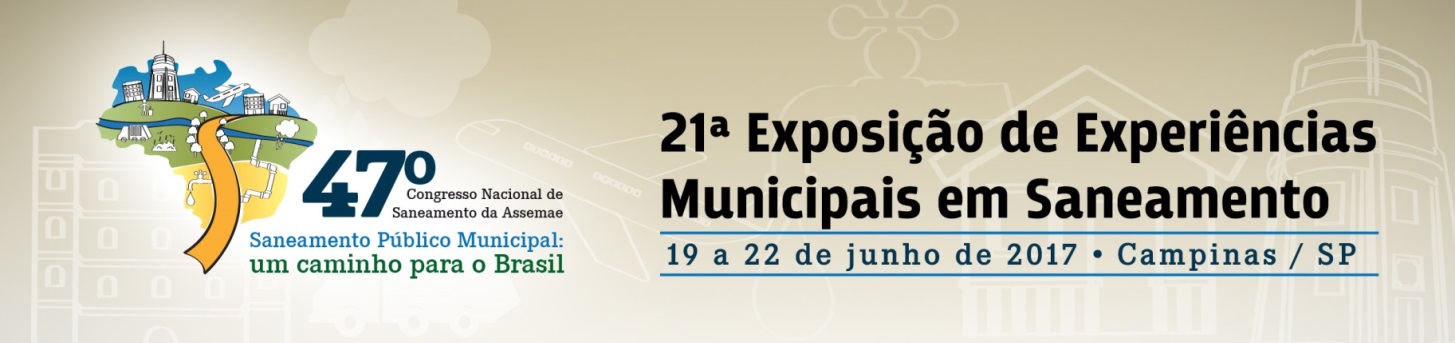 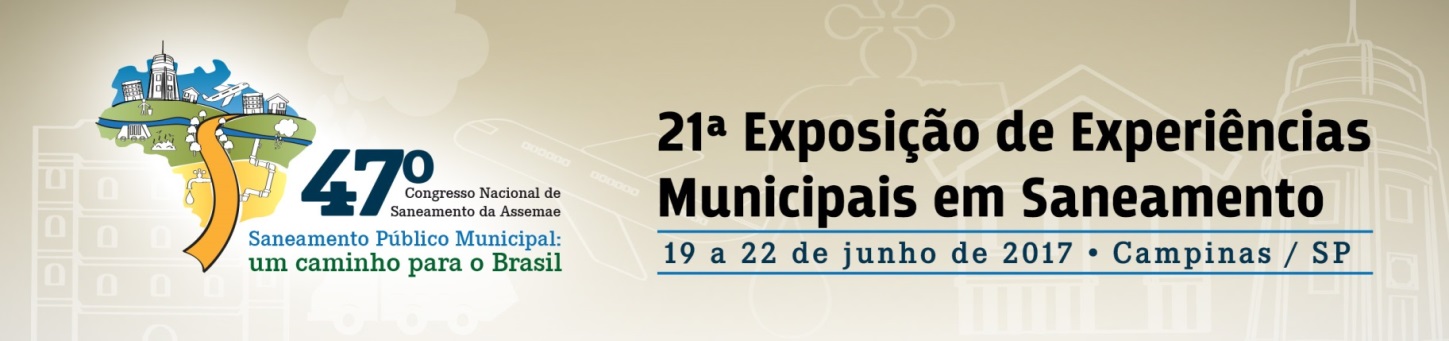 CONSÓRCIO INTERMUNICIPAL RIBEIRÃO LAJEADO
Criação: 1991
Municípios de Alto Alegre, Barbosa e Penápolis

Objetivo: desenvolver ações de recuperação e conservação do Ribeirão Lajeado, único manancial de abastecimento público em Penápolis.
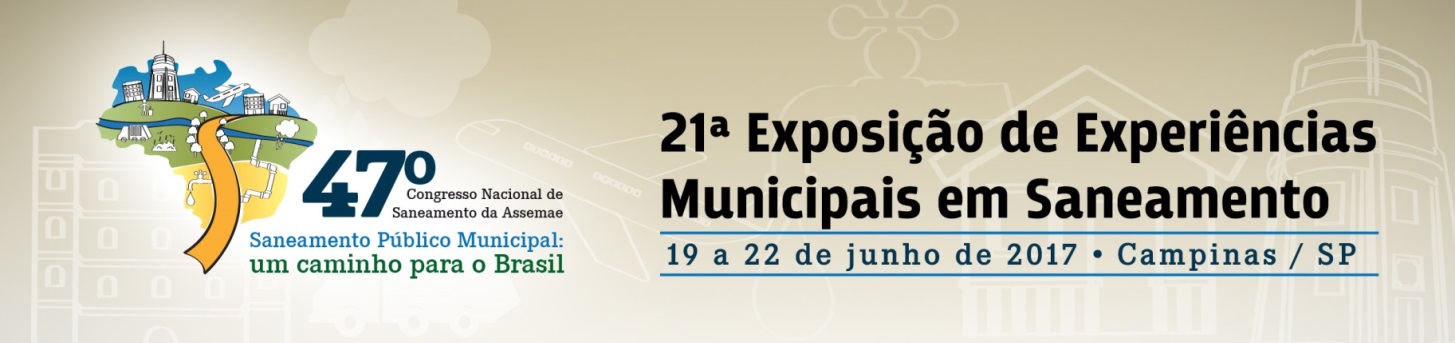 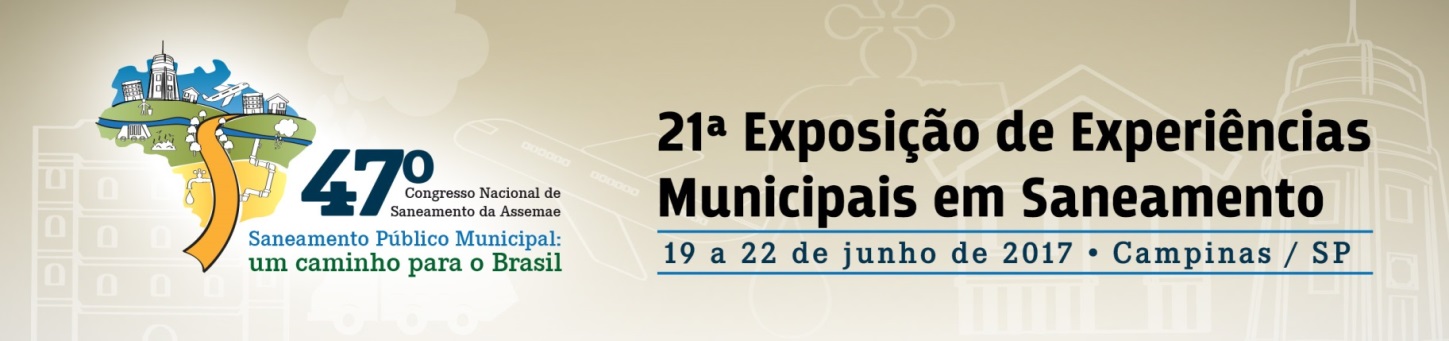 CONSÓRCIO INTERMUNICIPAL RIBEIRÃO LAJEADO
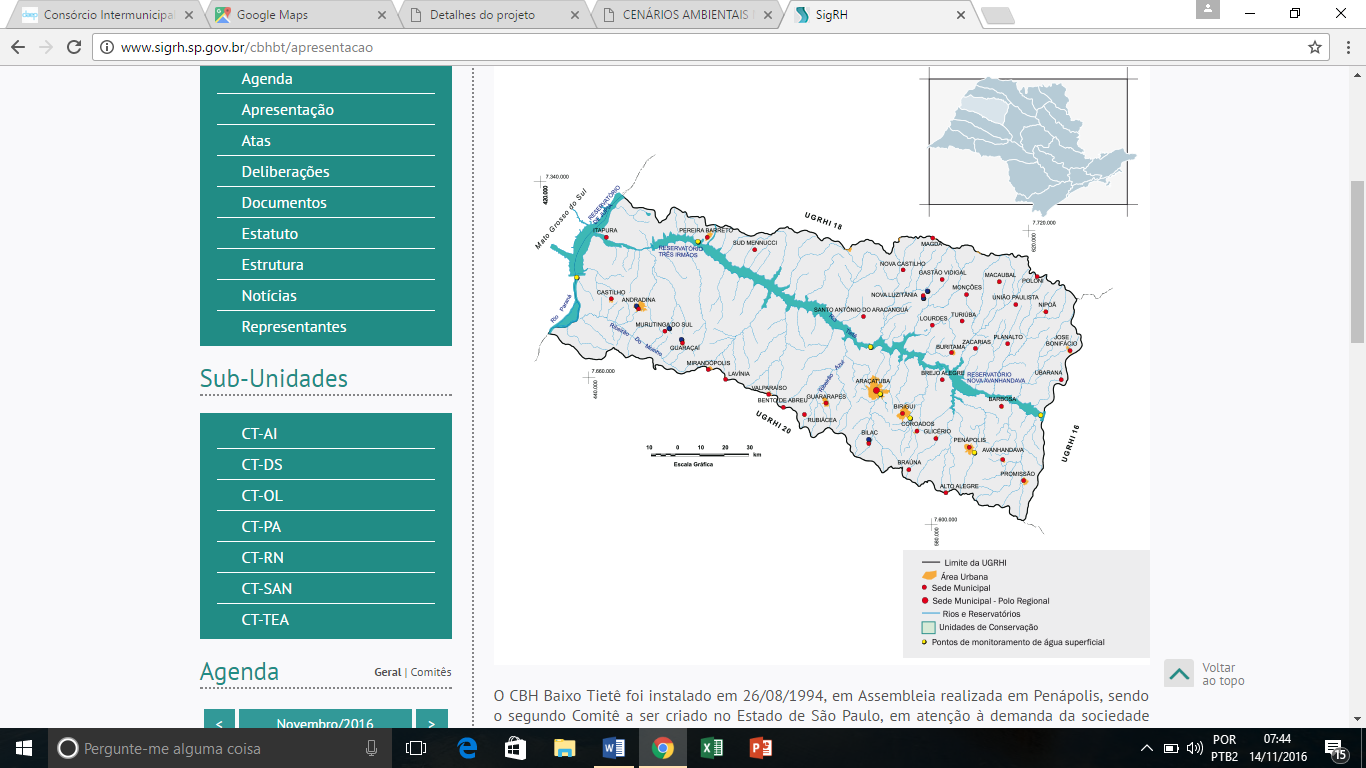 LOCALIZAÇÃO 
CBH-BAIXO TIETÊ

BACIA HIDROGRÁFICA 
DO 
RIBEIRÃO LAJEADO
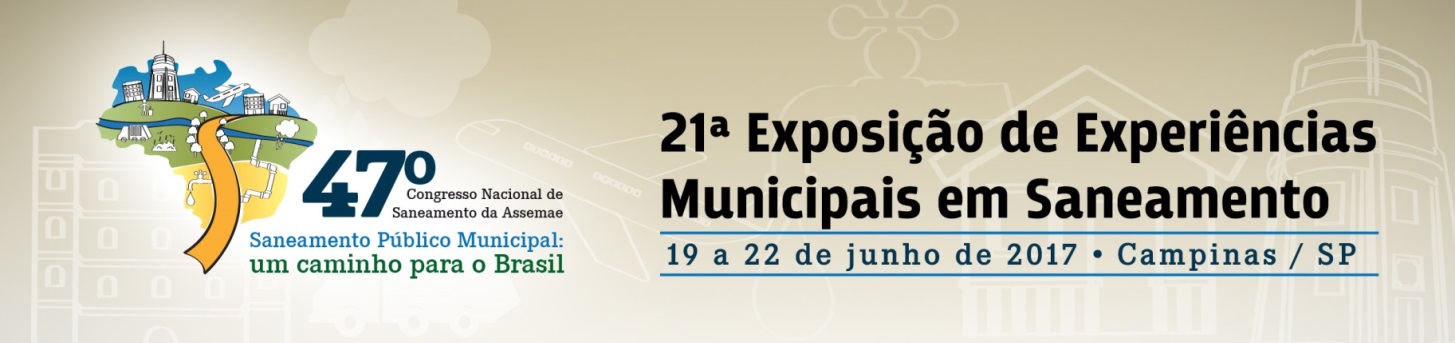 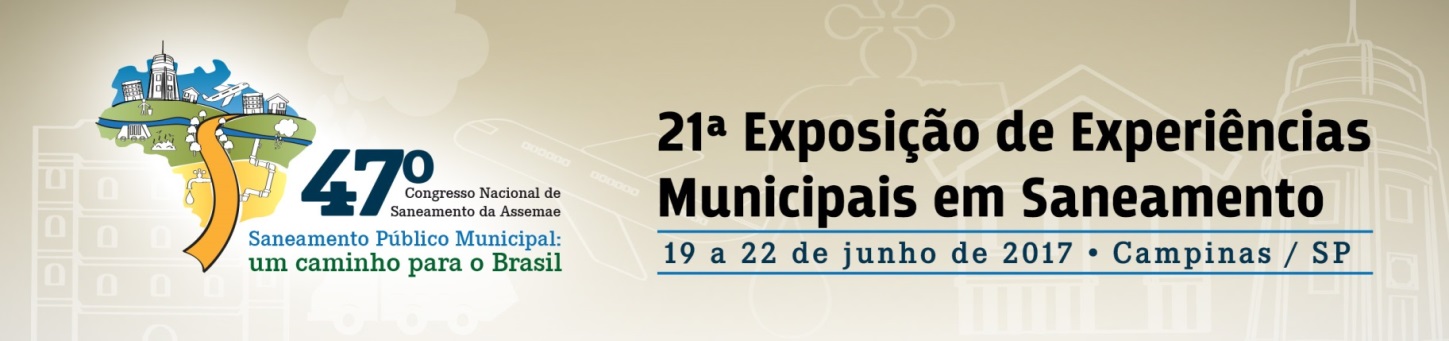 CONSÓRCIO INTERMUNICIPAL RIBEIRÃO LAJEADO
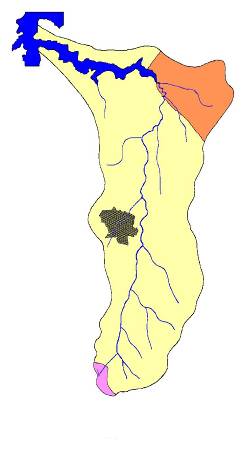 38,5 km de extensão
Barbosa
15%
Penápolis
80%
Alto Alegre
5%
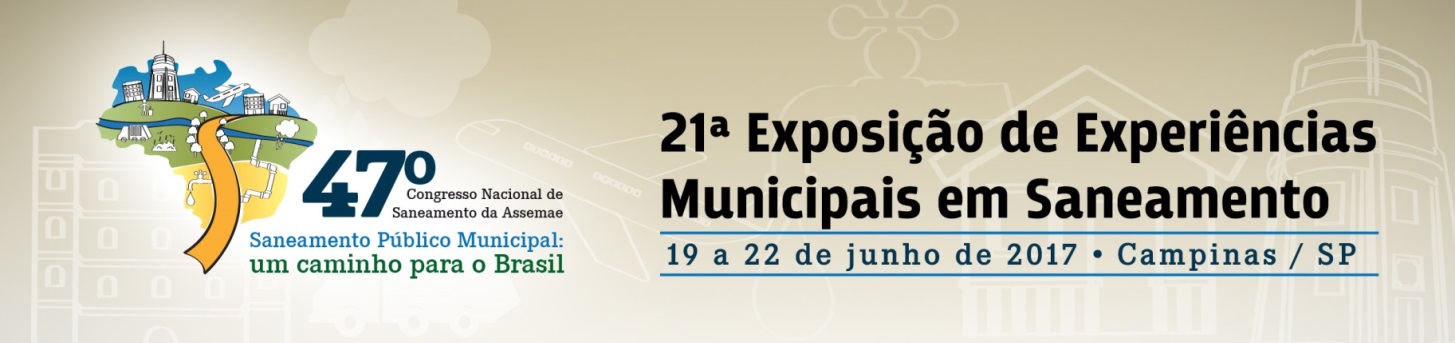 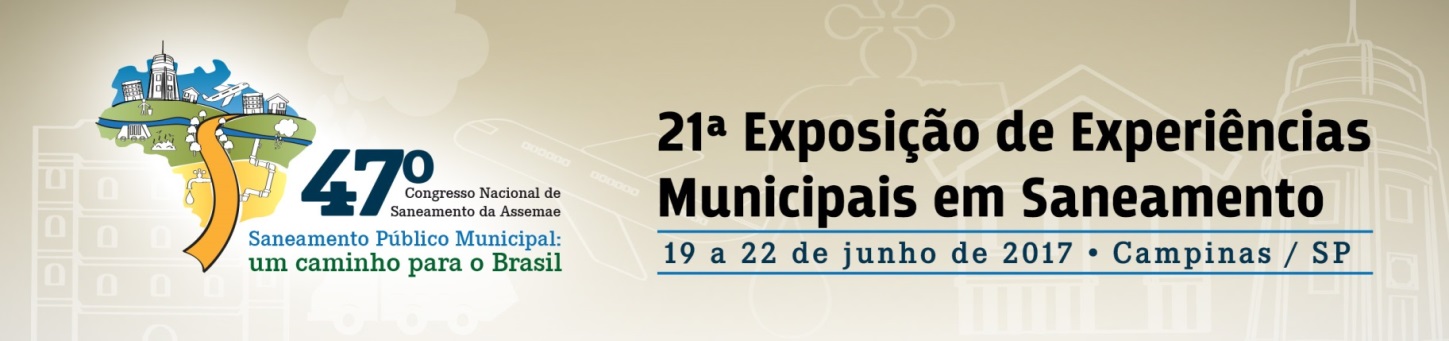 CONSÓRCIO INTERMUNICIPAL RIBEIRÃO LAJEADO
Gestão delimitada na área da bacia hidrográfica do Ribeirão Lajeado
Governança – Conselho de Prefeitos  
Coordenador – acompanhamento da gestão
Gestão local – descentralizado das politicas públicas federais ou estaduais
Acompanhamento técnico – engenheiro agrônomo
MOTIVO DA CRIAÇÃO
DO CIRL
DIAGNÓSTICO EM 1991
* 90% das matas naturais reduzidas à cana-de-açúcar e pecuária;
* Uso inadequado do solo (agrotóxicos e fertilizantes);
*Nascentes sem proteção;
* Redução da quantidade e qualidade da água
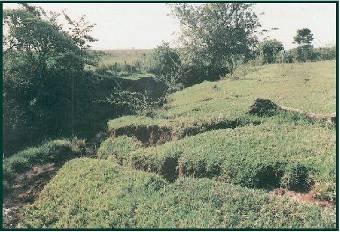 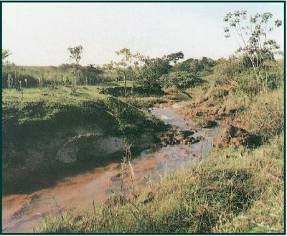 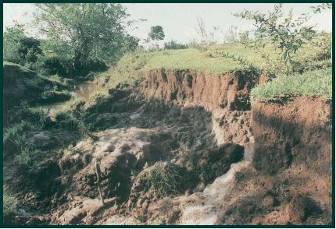 Erosão
Vegetação escassa
Assoreamento
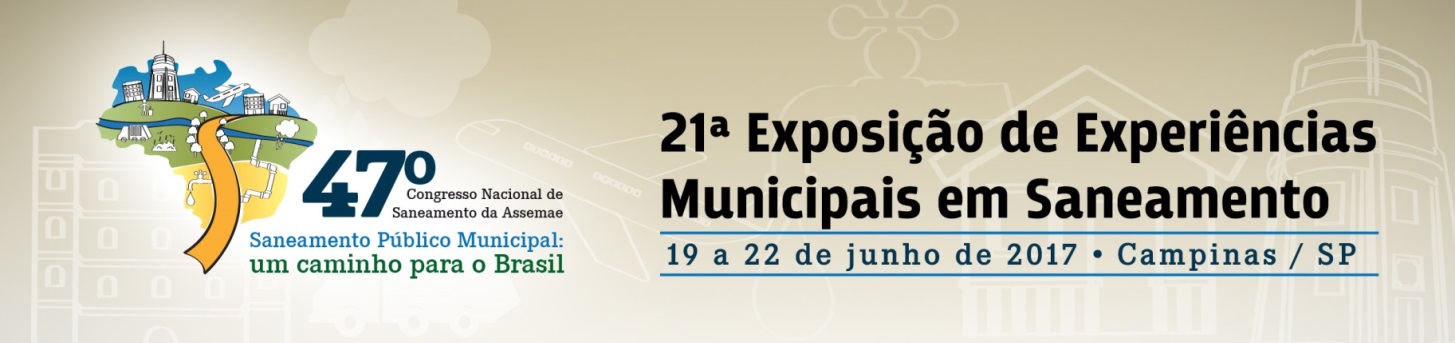 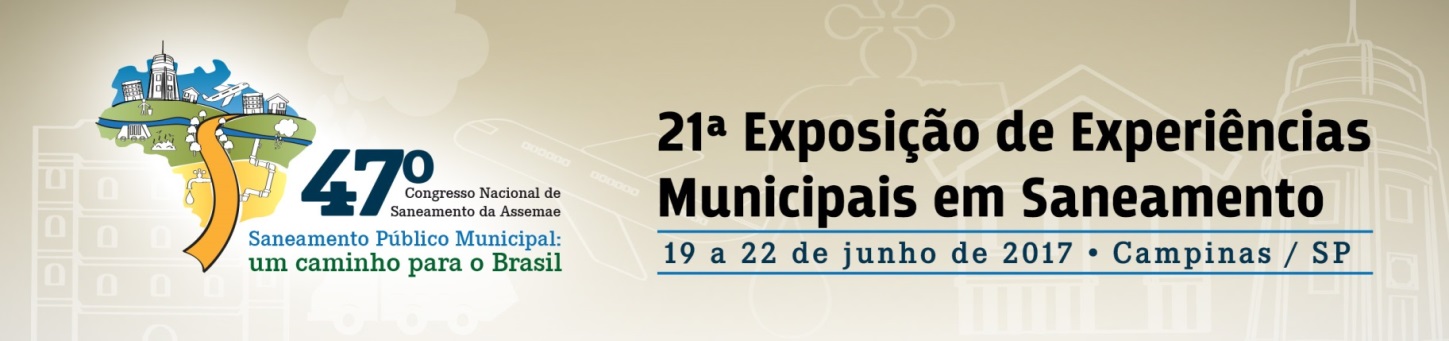 CONSÓRCIO INTERMUNICIPAL RIBEIRÃO LAJEADO
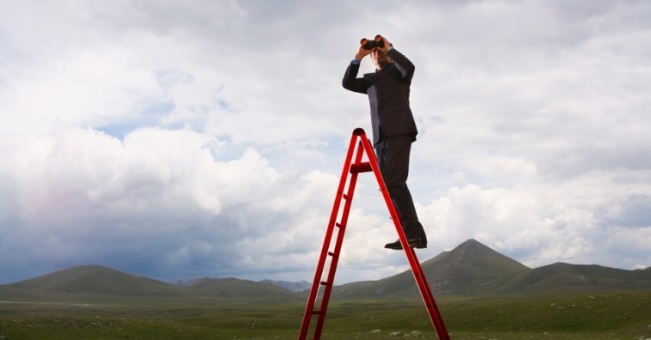 DECISÃO NA ÉPOCA
(1992)
CRIAÇÃO DE POLÍTICA PÚBLICA PARA PROTEÇÃO DO RIBEIRÃO LAJEADO
MANEJO 
DE 
SOLO
RECUPERAÇÃO 
DE
ESTRADAS
RECUPERAÇÃO
DA 
MATA CILIAR
EDUCAÇÃO AMBIENTAL NA ZONA RURAL
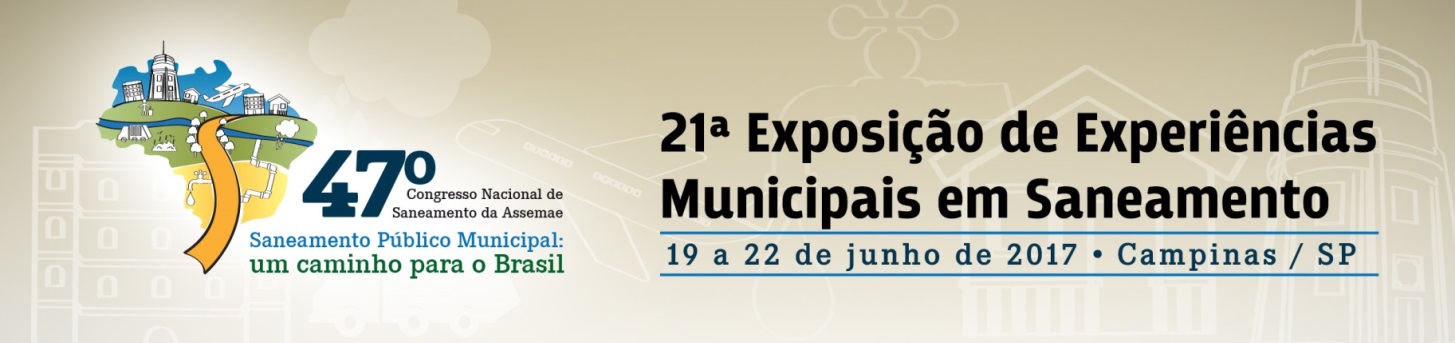 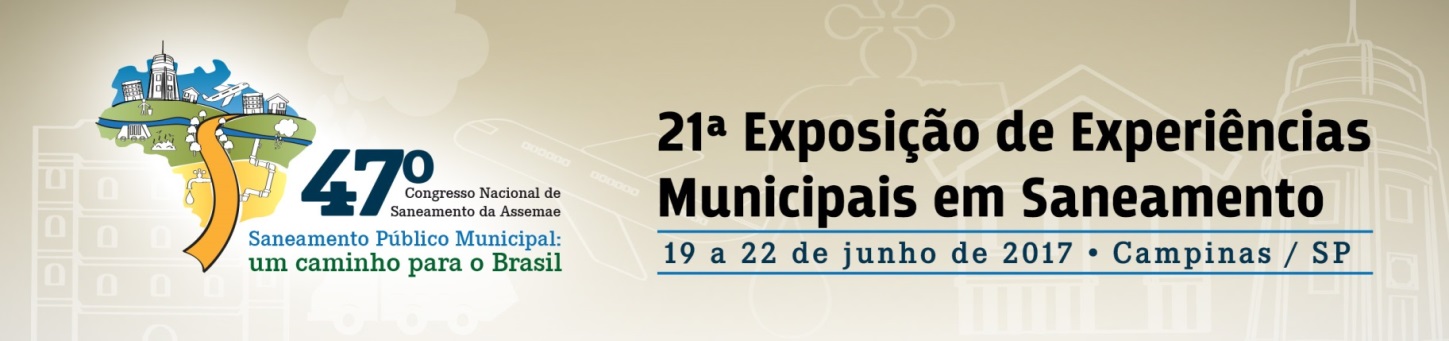 CONSÓRCIO INTERMUNICIPAL RIBEIRÃO LAJEADO
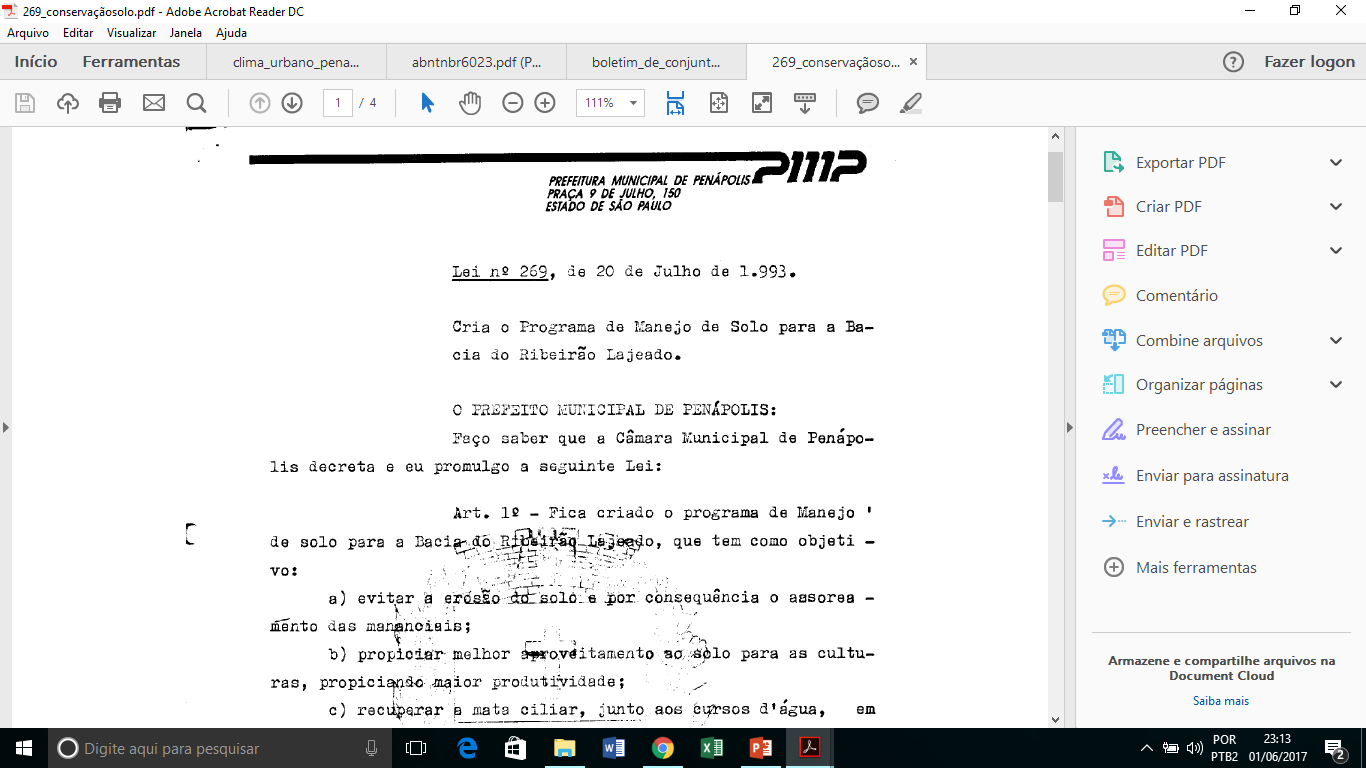 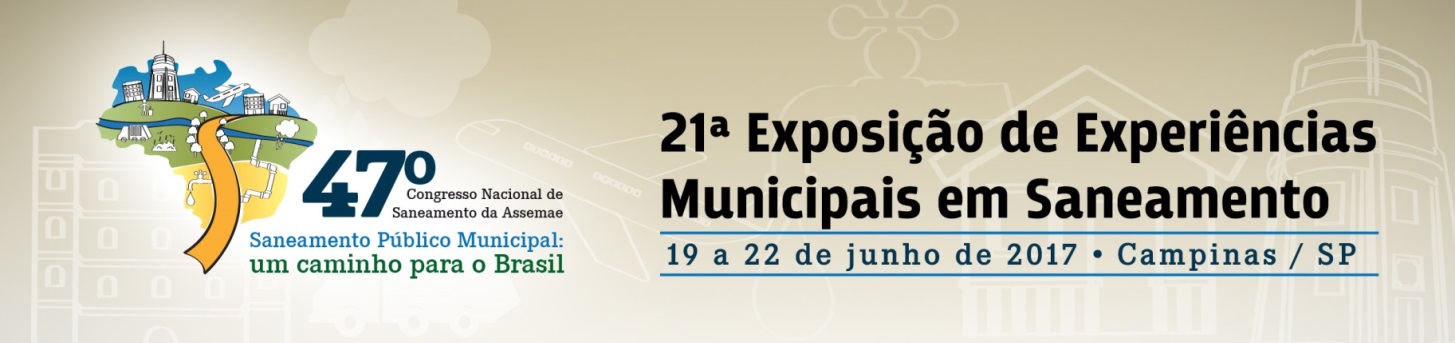 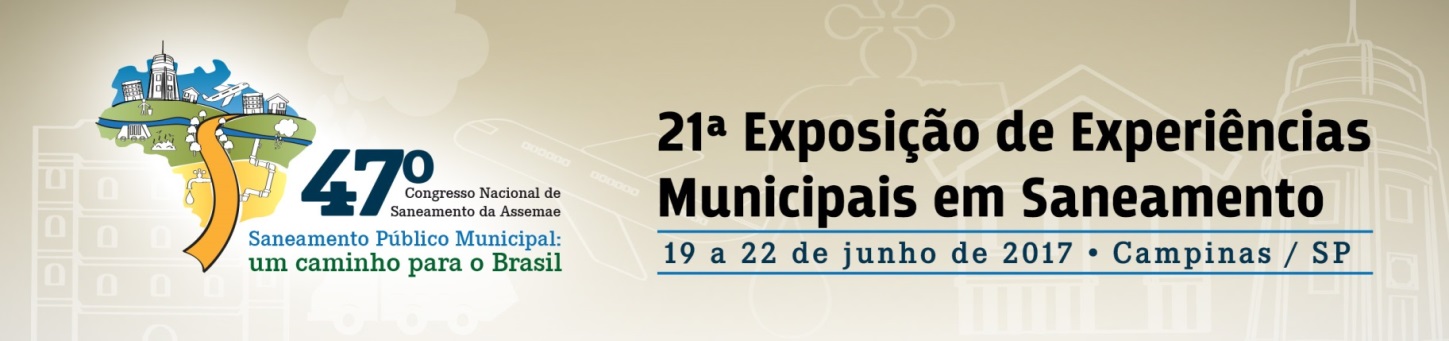 CONSÓRCIO INTERMUNICIPAL RIBEIRÃO LAJEADO
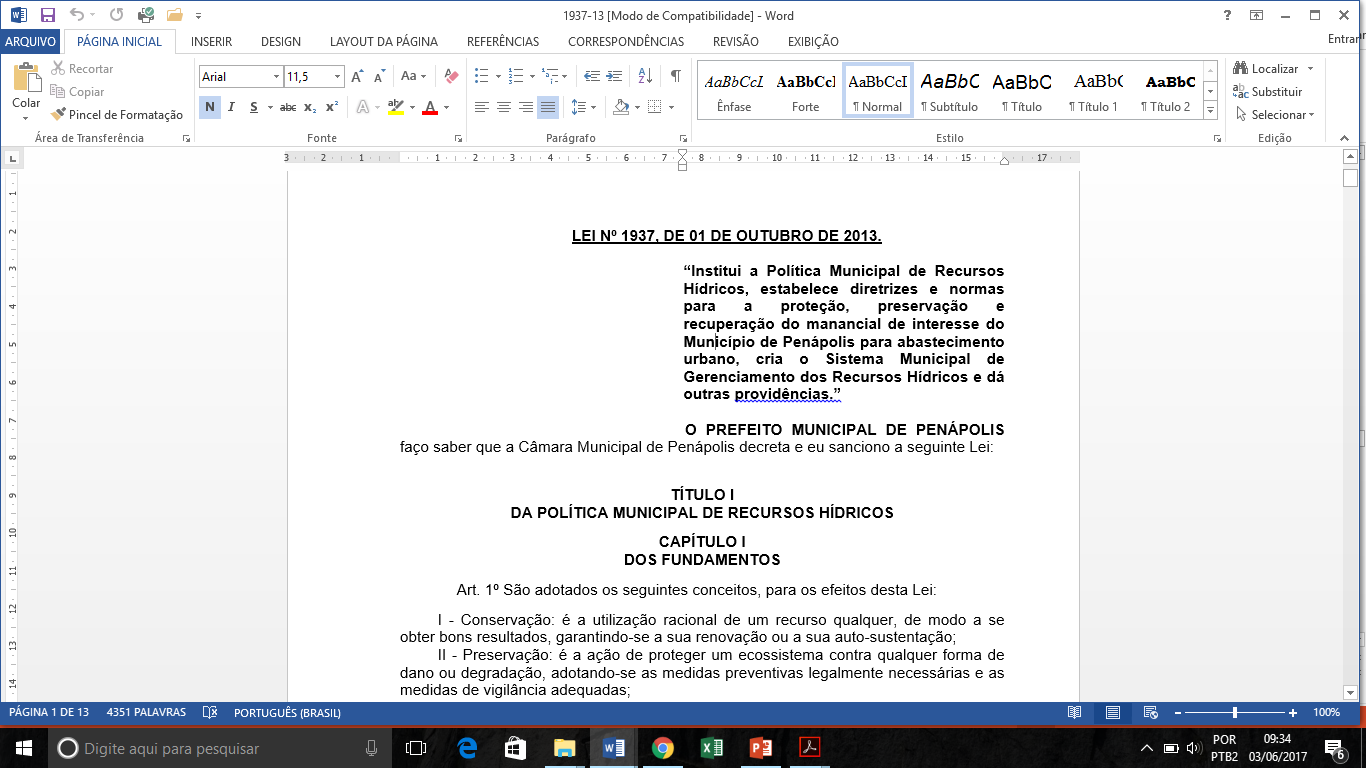 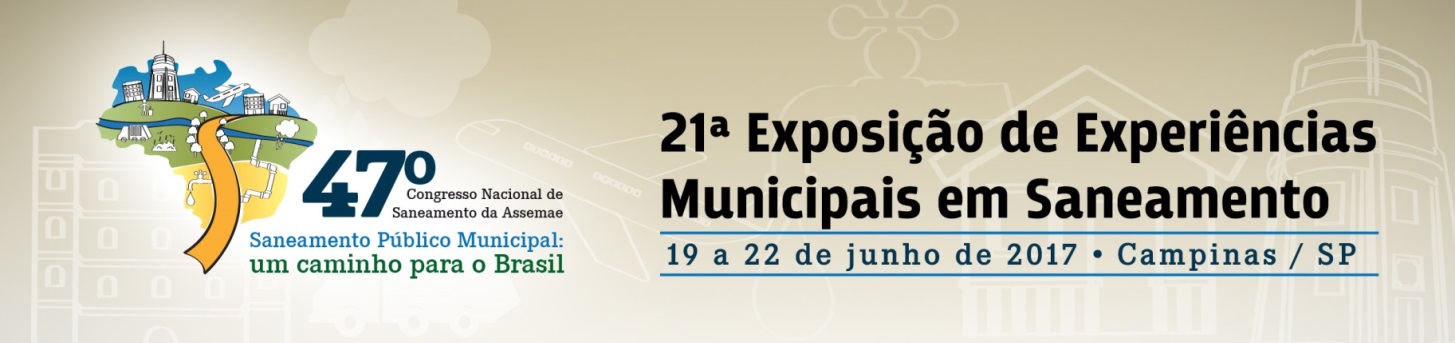 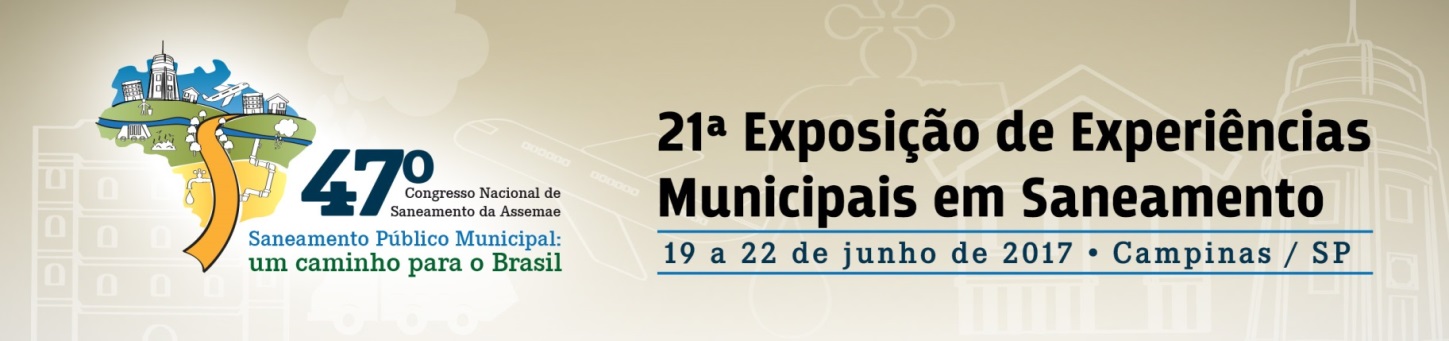 CONSÓRCIO INTERMUNICIPAL RIBEIRÃO LAJEADO
ATIVIDADES
Subsídios para Produtor Rural
VALORES DA HORA MÁQUINA DE ACORDO COM A LEI MUNICIPAL 1908/2013:

DESCONTO 
Até 10 alqueires 		                 60%
De 10 a 20 alqueires 		55%
De 20 a 50 alqueires 		50%
De 50 a 60 alqueires 		45%
De 60 a 70 alqueires 		40%
De 70 a 80 alqueires		35%
De 80 a 90 alqueires 		30%
De 90 a 100 alqueires 	                  20%
Acima de 100 alqueires 	                  20%
- ESTEIRA R$ 140,00
- PÁ CARREGADEIRA R$ 130,00
- PATROL R$ 140,00
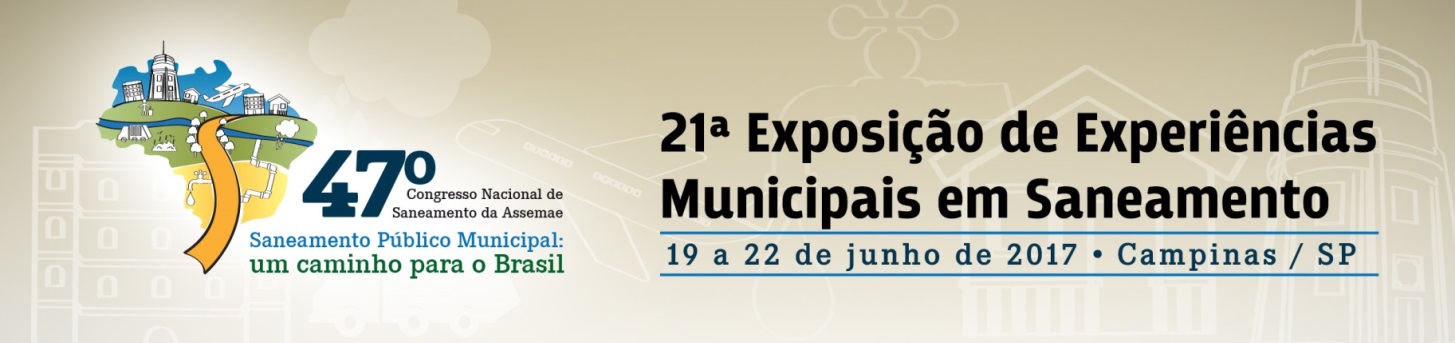 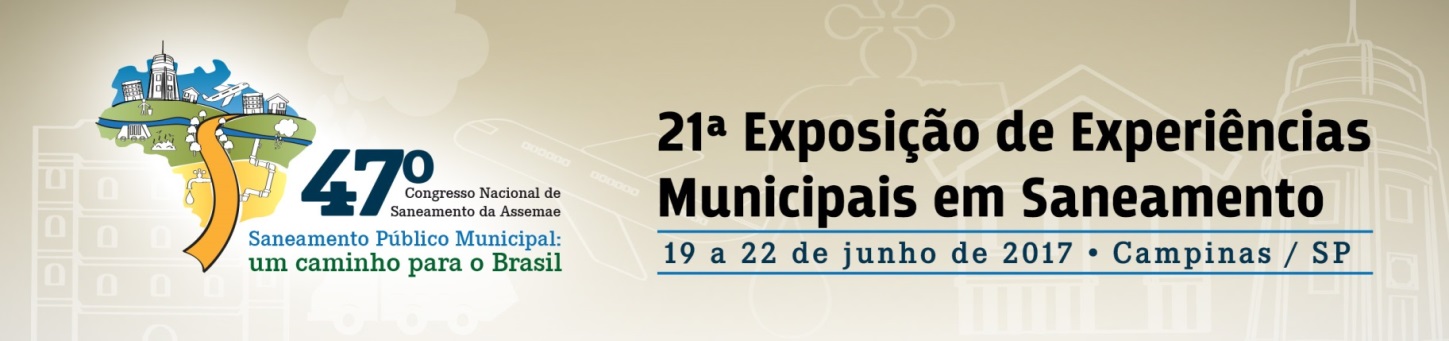 CONSÓRCIO INTERMUNICIPAL RIBEIRÃO LAJEADO
ATIVIDADES
Manejo Conservacionista de Solo - Curvas de Nível
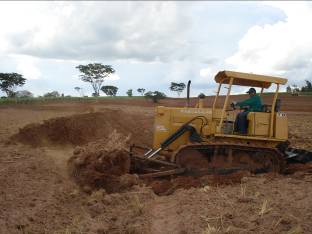 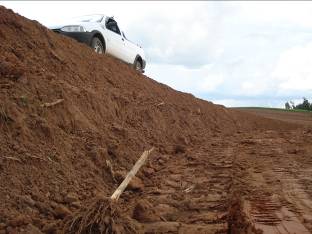 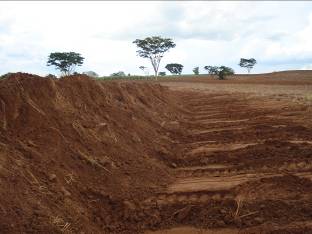 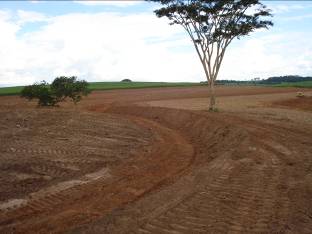 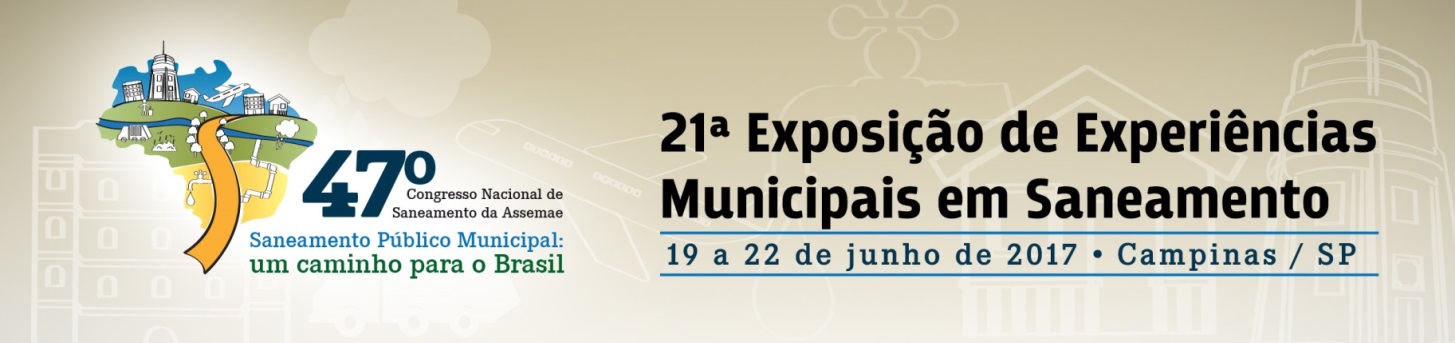 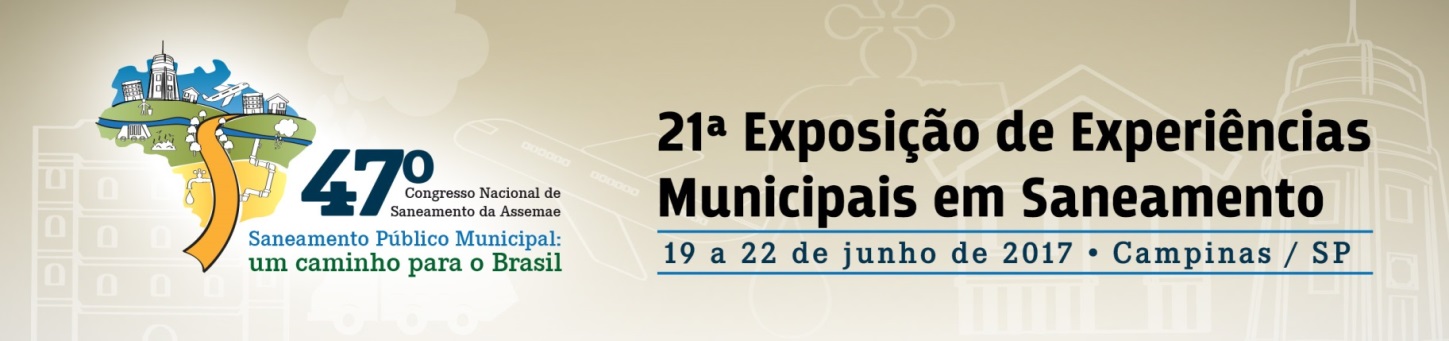 CONSÓRCIO INTERMUNICIPAL RIBEIRÃO LAJEADO
ATIVIDADES
Manejo Conservacionista de Solo - Bacias coletoras
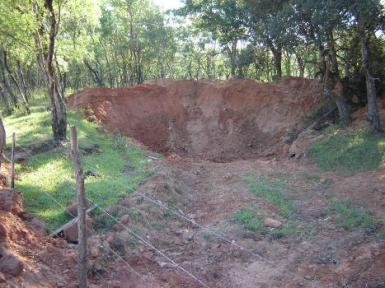 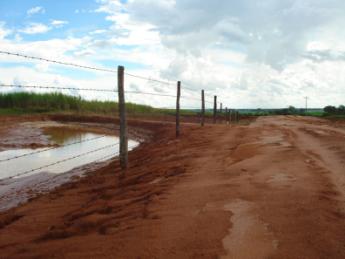 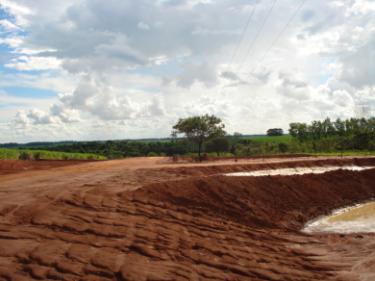 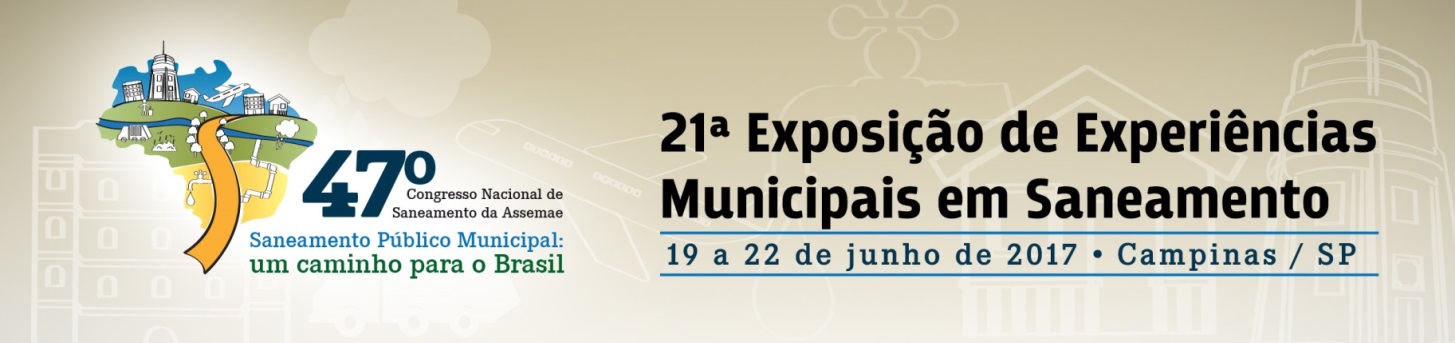 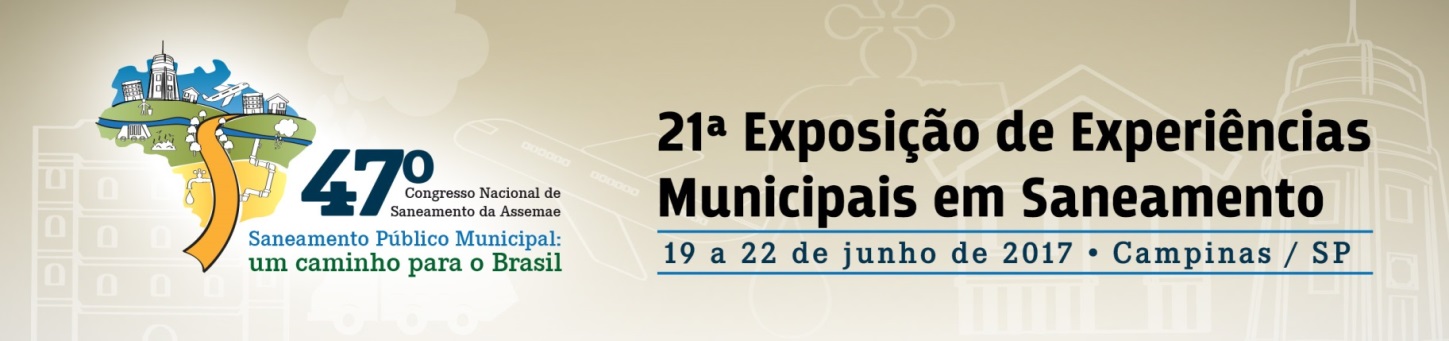 CONSÓRCIO INTERMUNICIPAL RIBEIRÃO LAJEADO
ATIVIDADES
Conservação de estradas rurais
Estrada do Córrego Grande
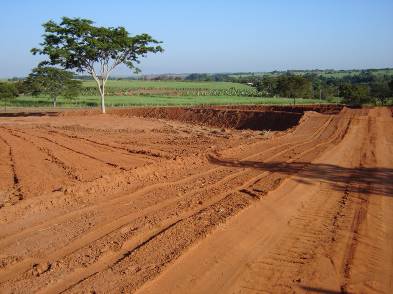 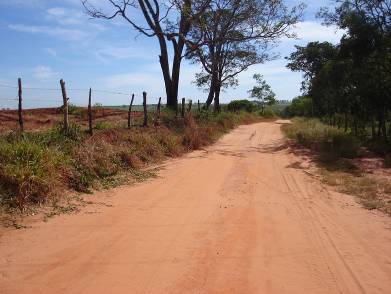 Antes
Depois
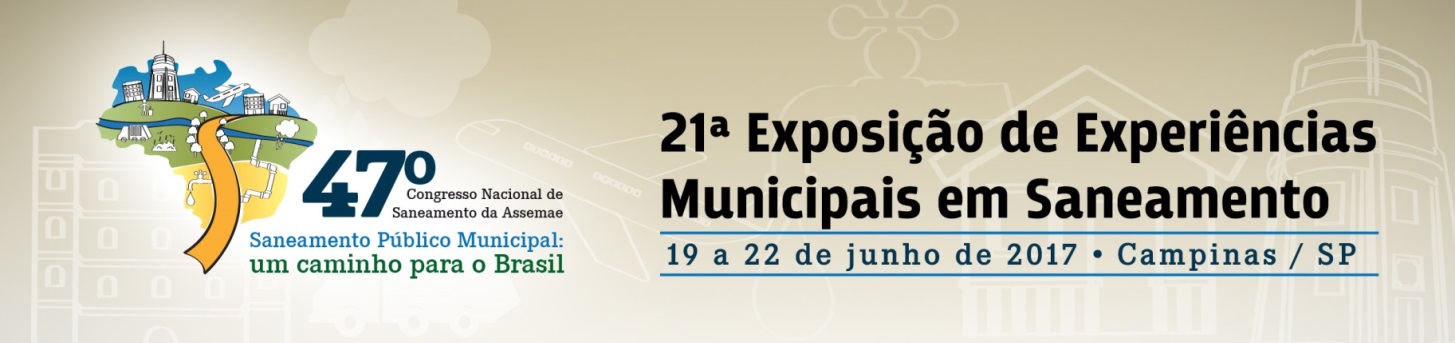 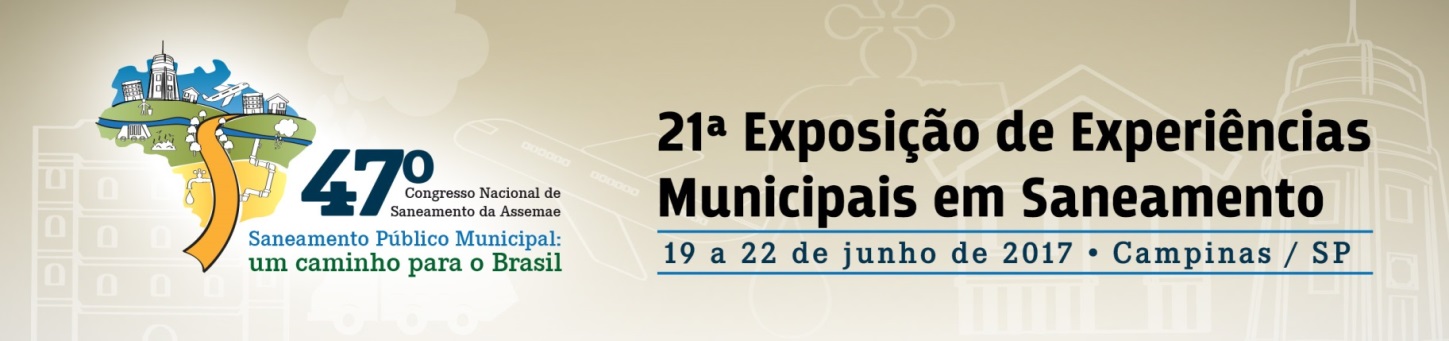 CONSÓRCIO INTERMUNICIPAL RIBEIRÃO LAJEADO
ATIVIDADES
Conservação de estradas rurais
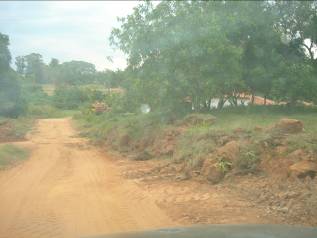 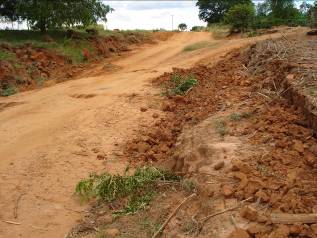 Antes
Estrada
do
Galinari
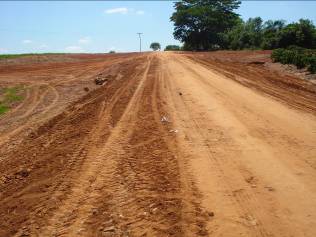 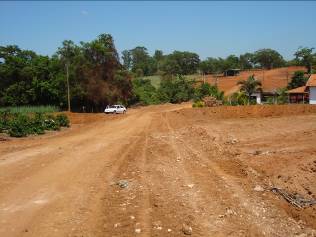 Depois
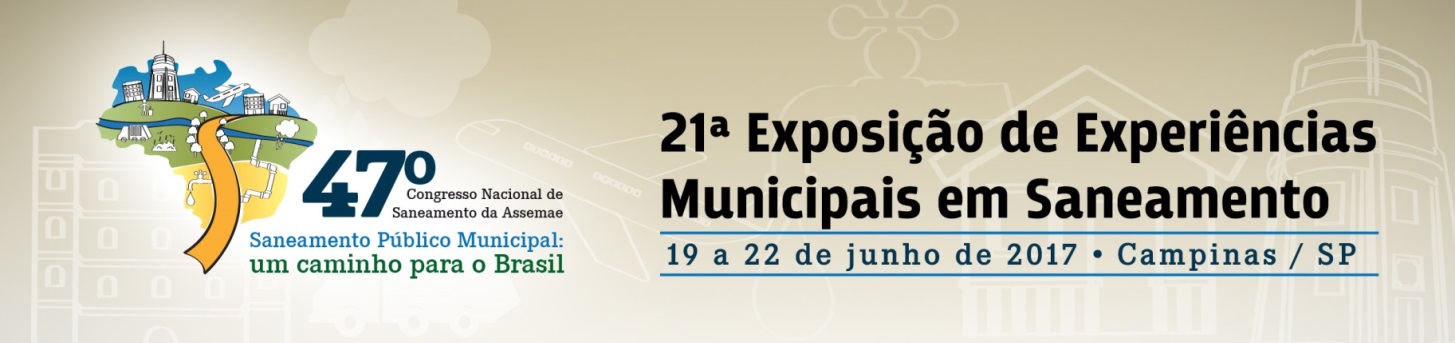 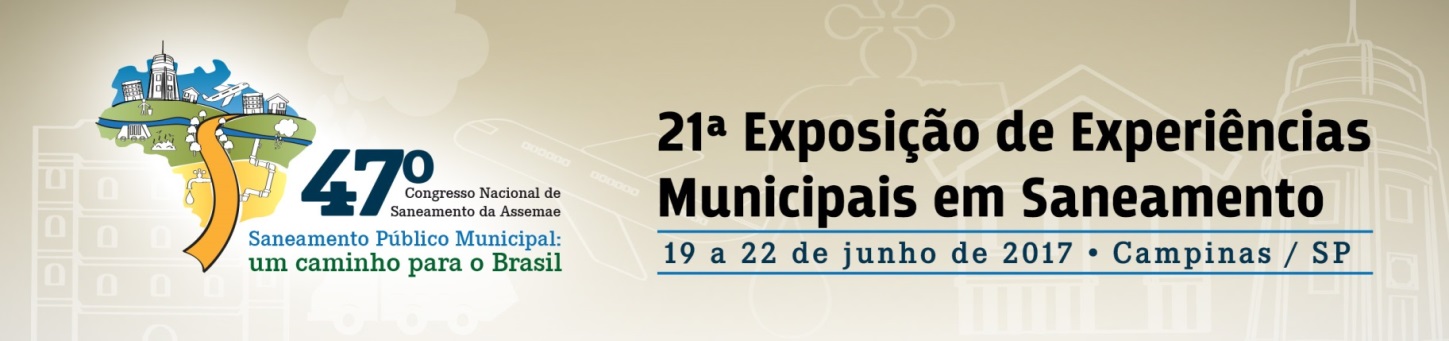 CONSÓRCIO INTERMUNICIPAL RIBEIRÃO LAJEADO
ATIVIDADES
Recomposição da mata ciliar
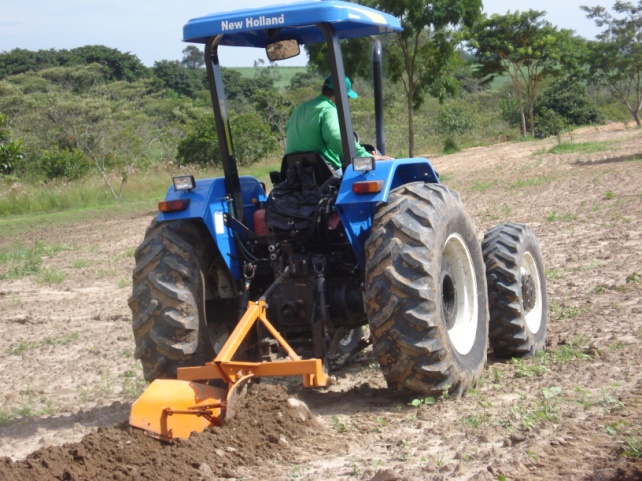 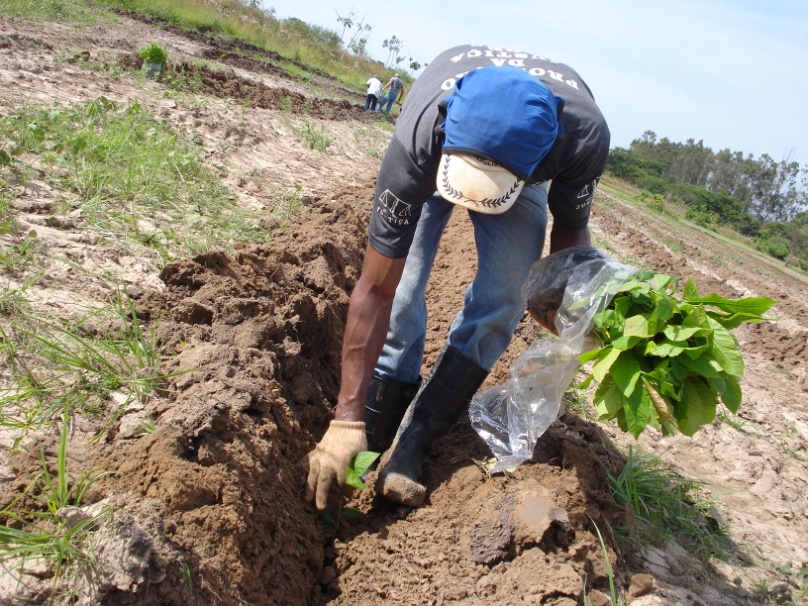 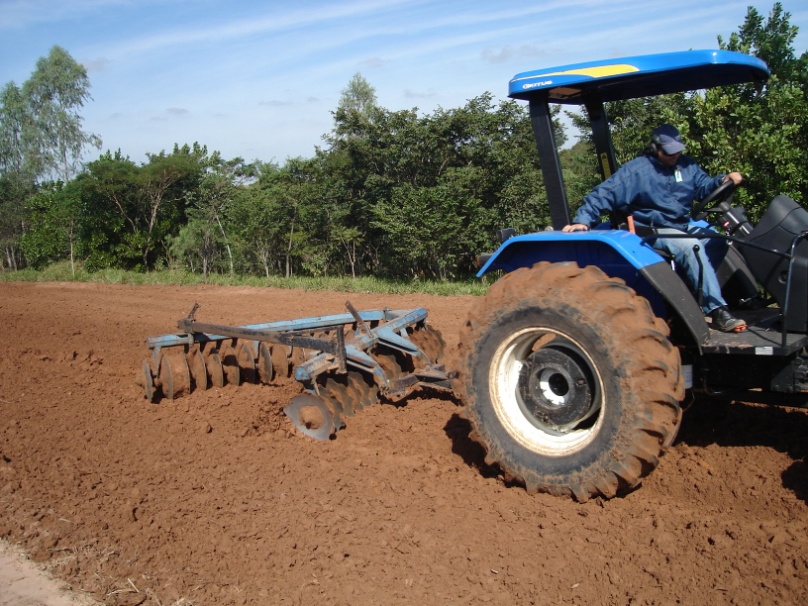 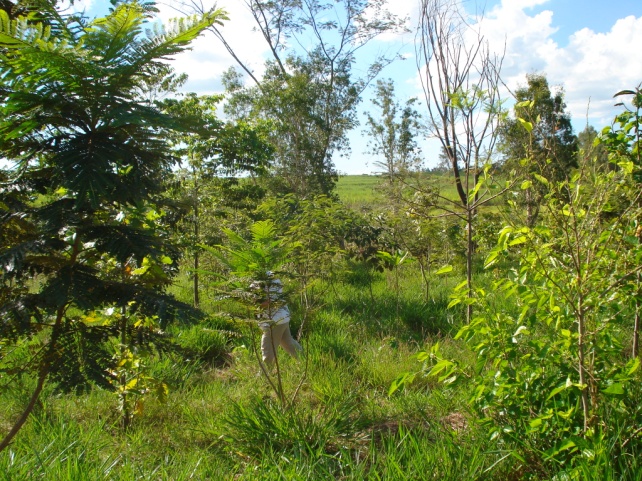 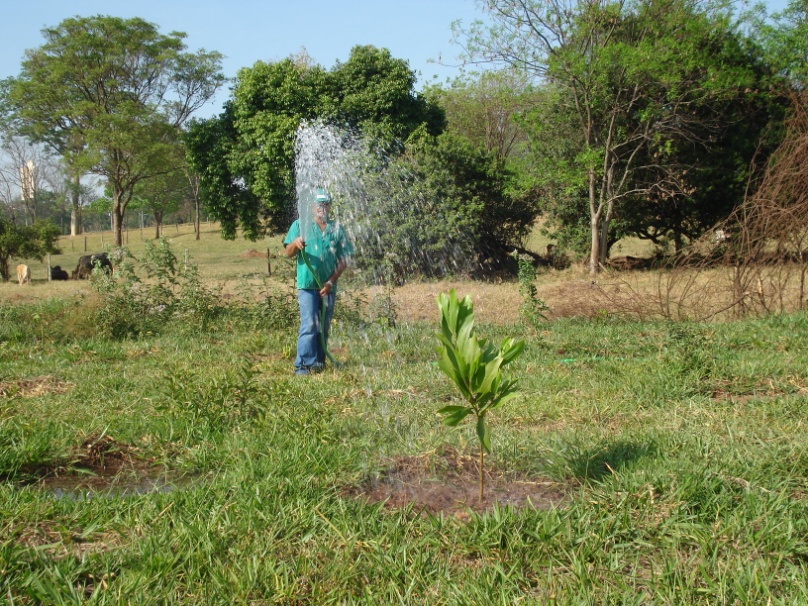 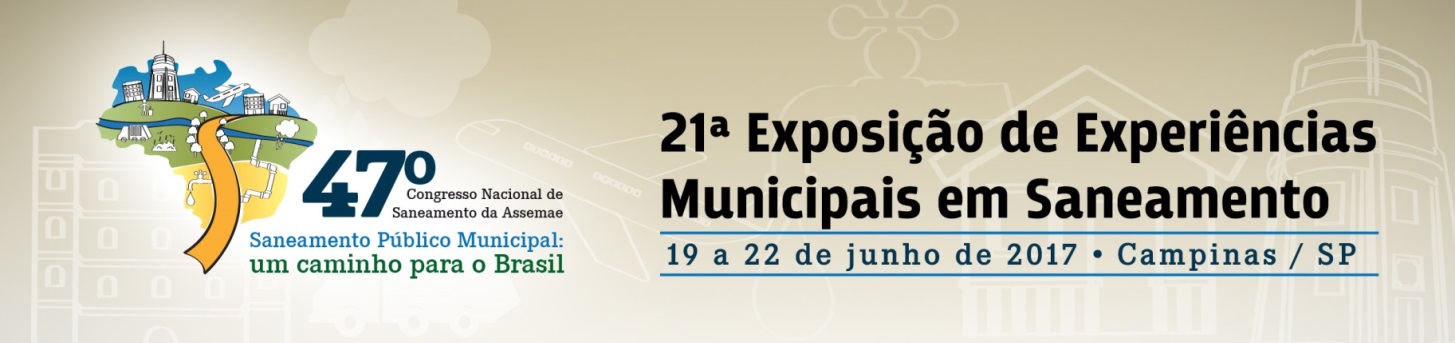 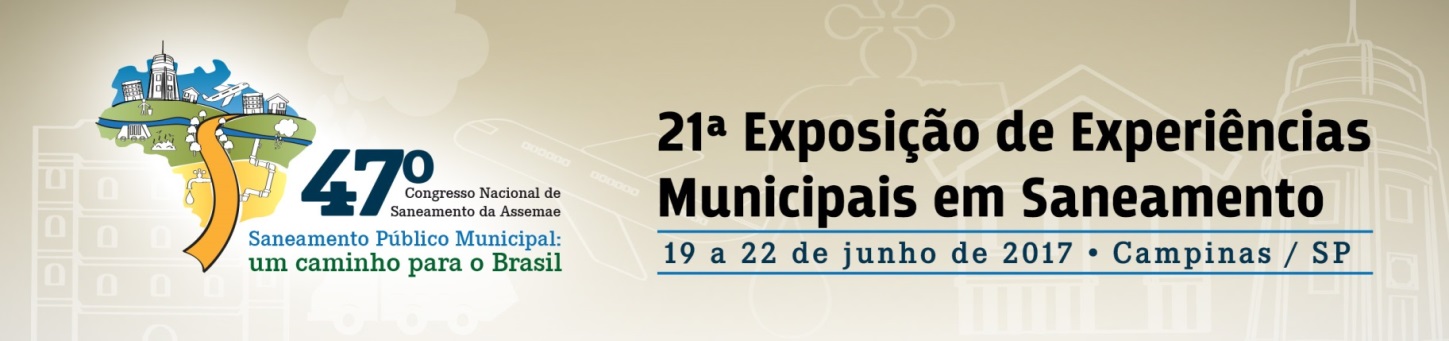 CONSÓRCIO INTERMUNICIPAL RIBEIRÃO LAJEADO
ATIVIDADES
Manutenção das Áreas
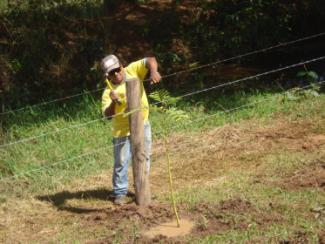 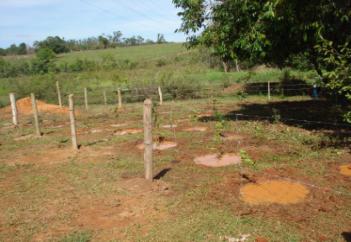 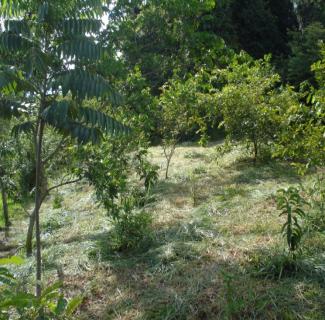 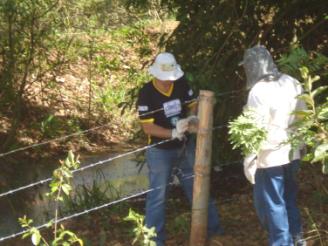 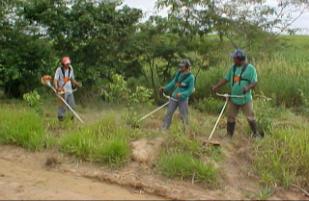 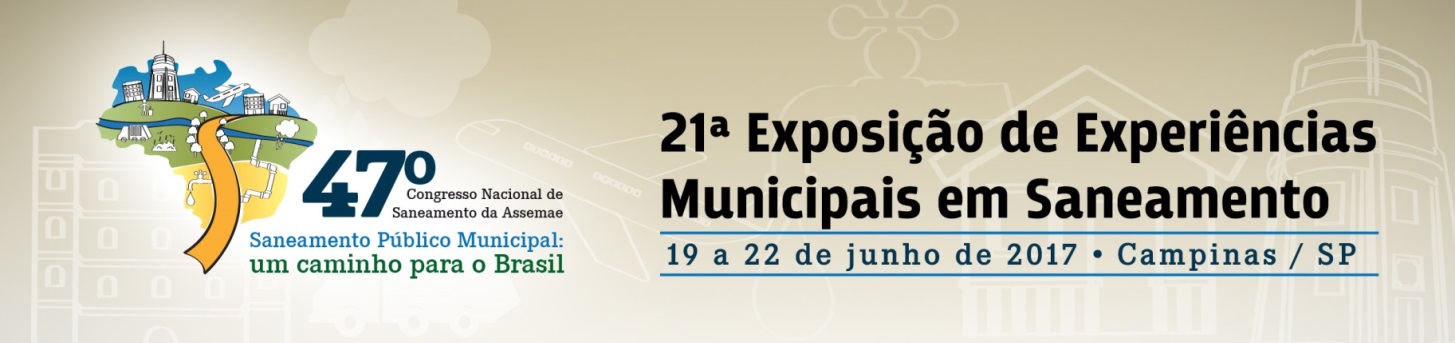 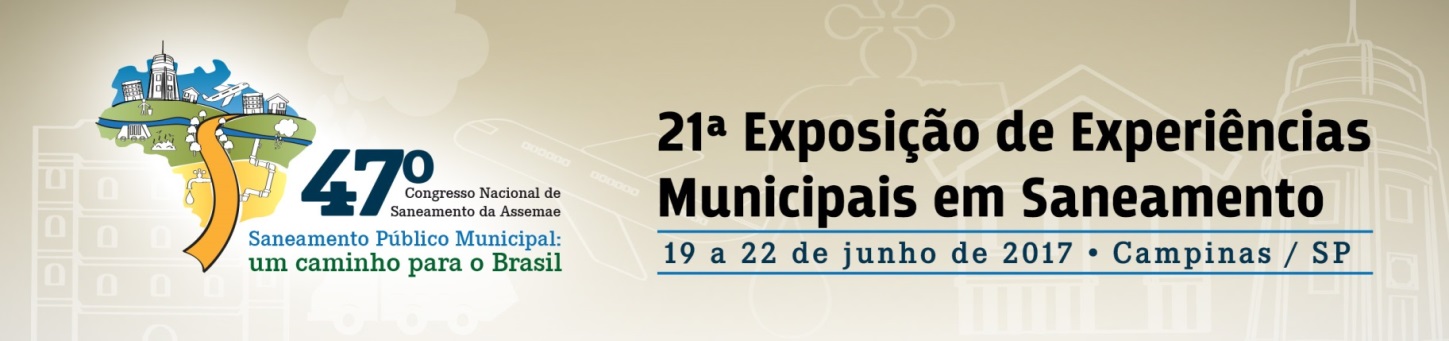 CONSÓRCIO INTERMUNICIPAL RIBEIRÃO LAJEADO
ATIVIDADES
Viveiro de mudas nativas
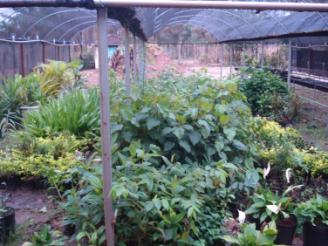 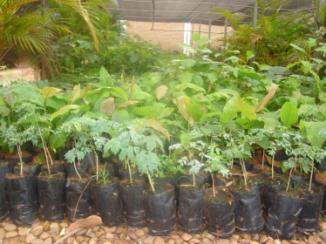 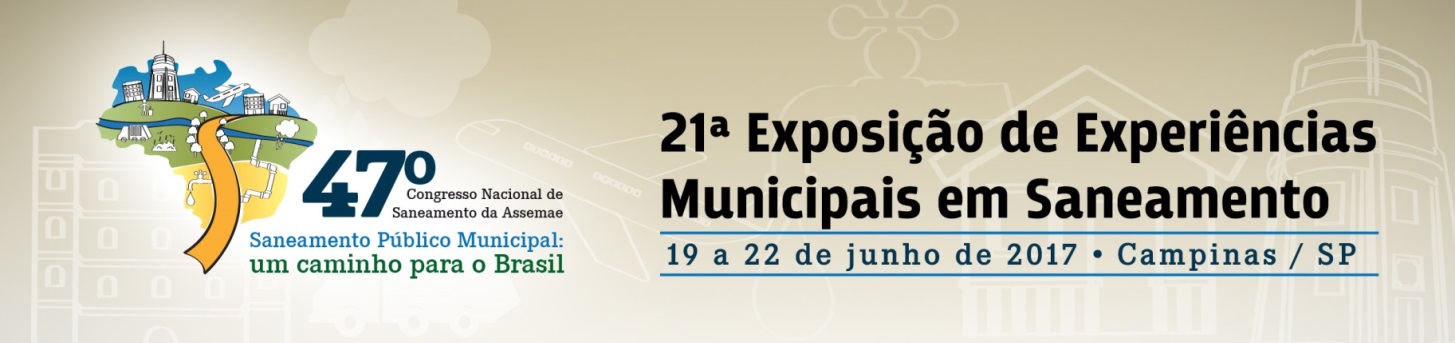 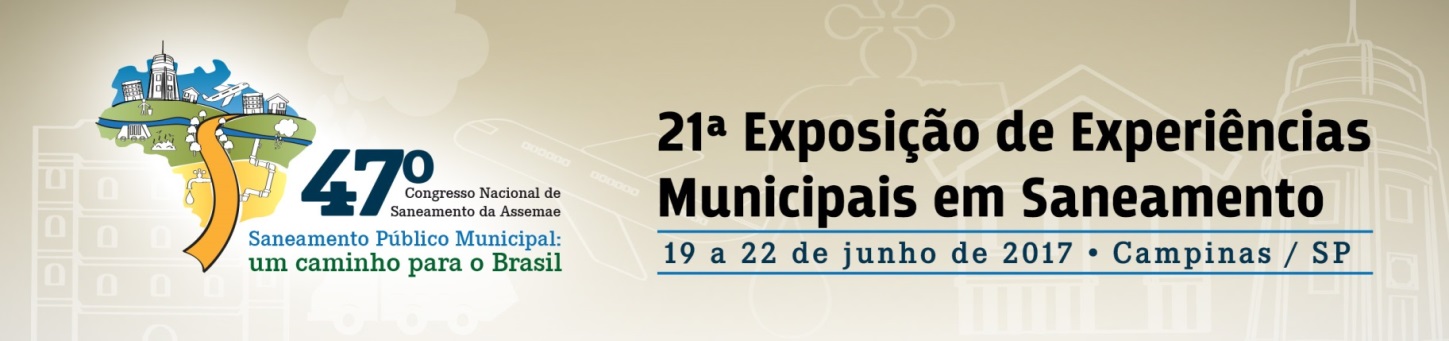 CONSÓRCIO INTERMUNICIPAL RIBEIRÃO LAJEADO
CENTRO DE EDUCAÇÃO AMBIENTAL
CALENDARIO FIXO DE EVENTOS
Dia Mundial da Água e do Ribeirão Lajeado
Março
Dia da Conservação do Solo
Abril
Semana do Meio Ambiente 
        Junho
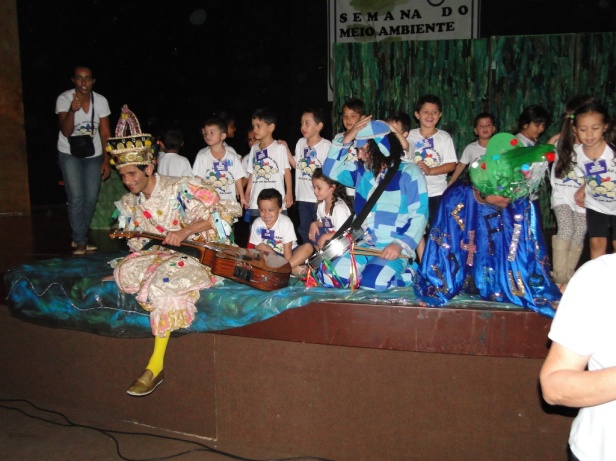 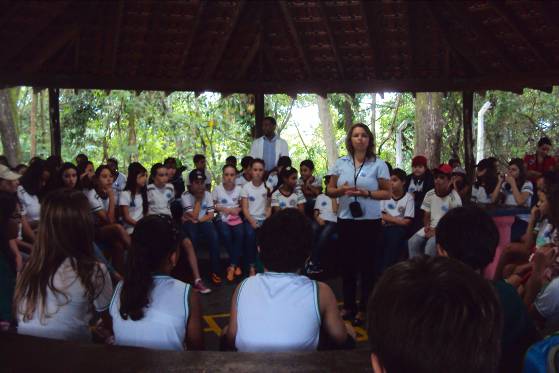 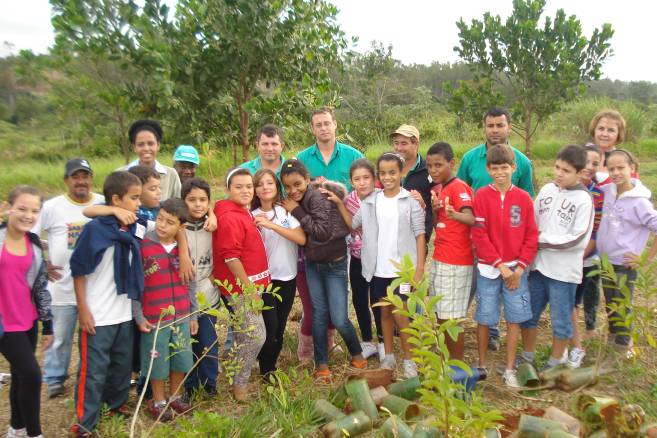 Dia do Controle da Poluição 
Agosto
Dia da Agricultura Natural 
        Agosto
Dia da Árvore e Criança Ecológica
               Setembro
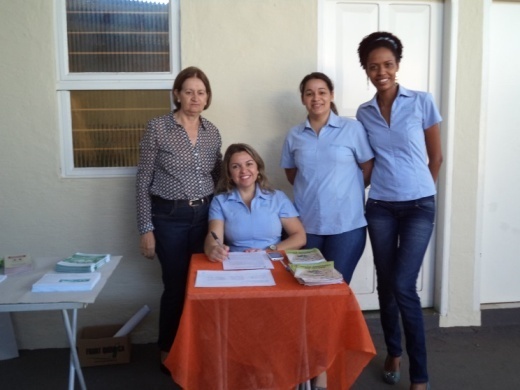 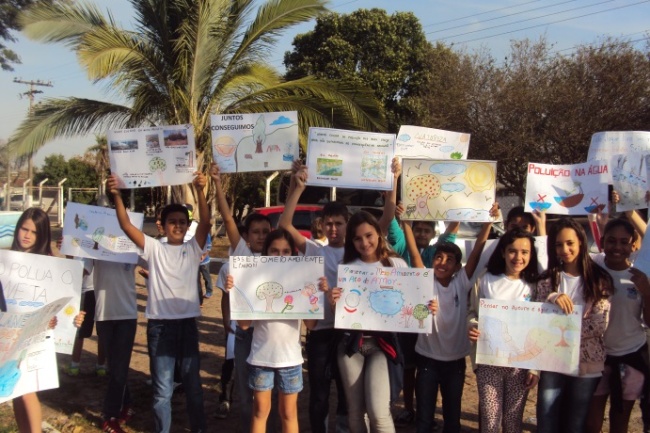 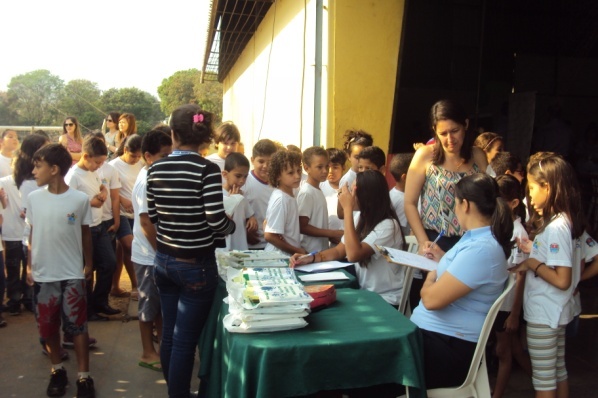 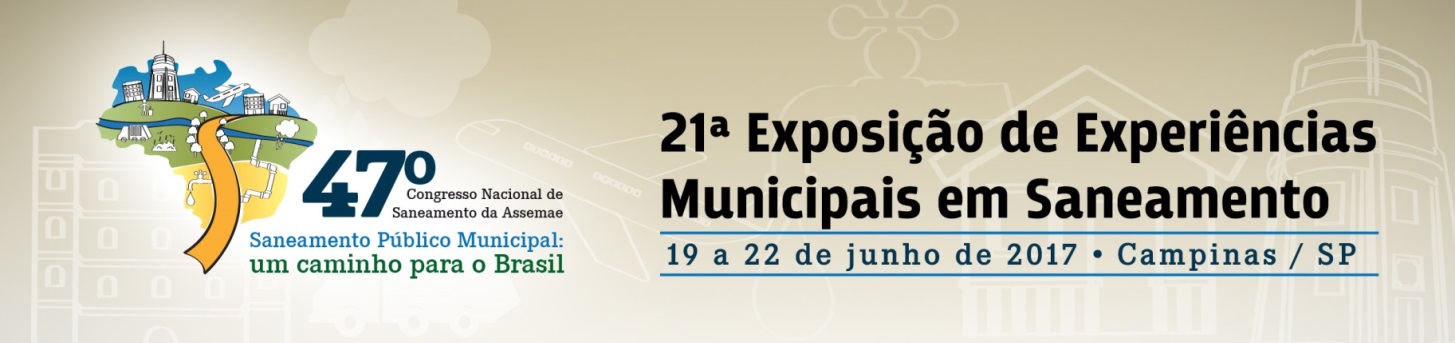 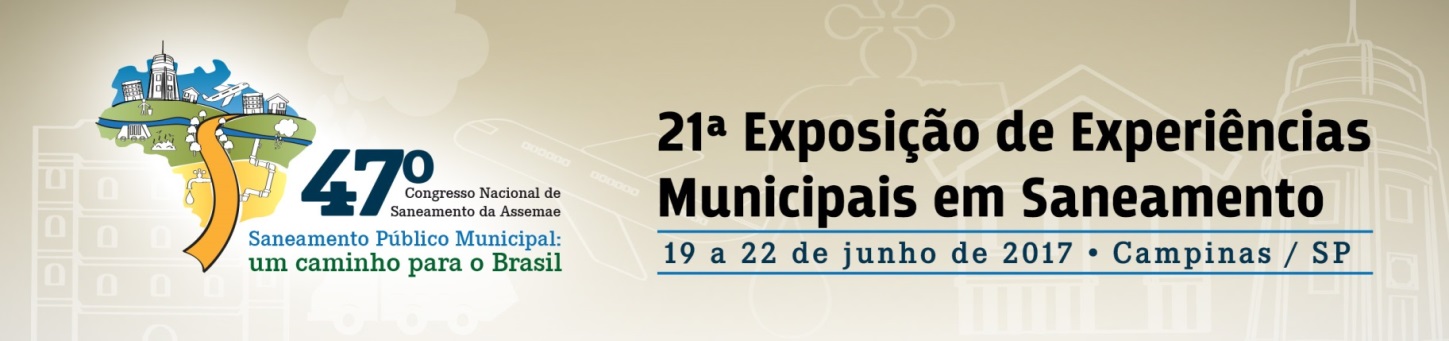 CONSÓRCIO INTERMUNICIPAL RIBEIRÃO LAJEADO
RESULTADOS
Nestes 26 anos de vida, o CIRL realizou ....

Plantou 377.217 mudas de árvores
Atendeu 581 propriedades rurais
Executou 35.804 horas-máquina
É A PARTIR DESTE PONTO QUE NASCE O RIBEIRÃO LAJEADO.

POSSUI MAIS DE 100 NASCENTES
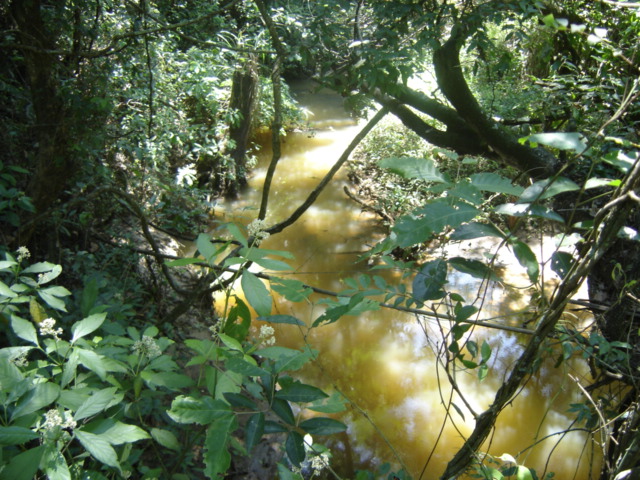 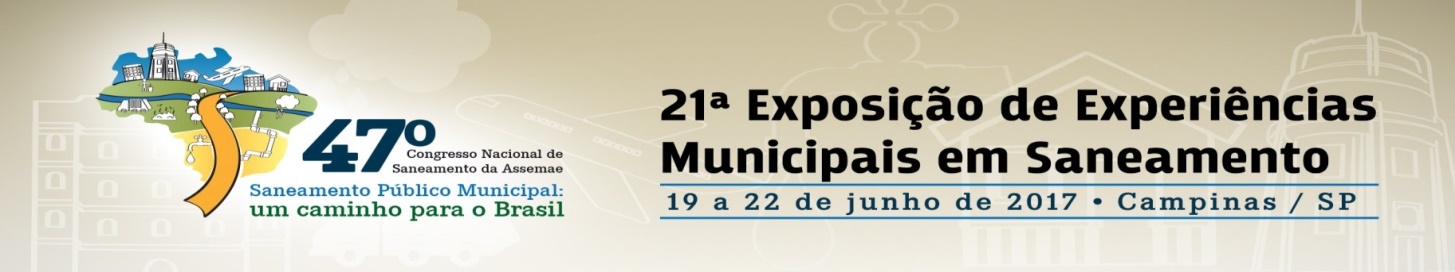 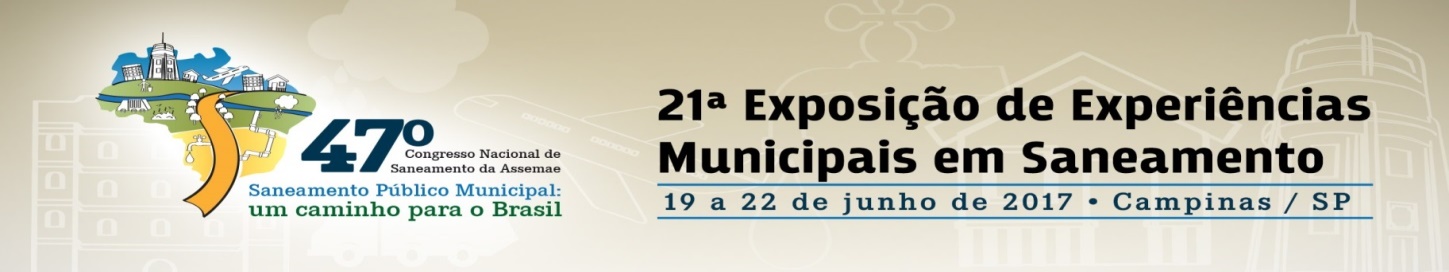 CONSÓRCIO INTERMUNICIPAL RIBEIRÃO LAJEADO
RESULTADOS
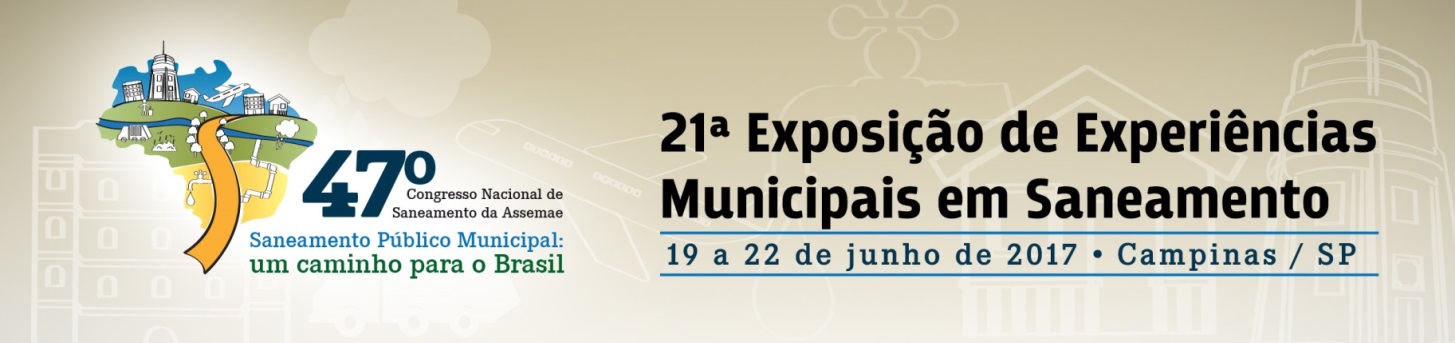 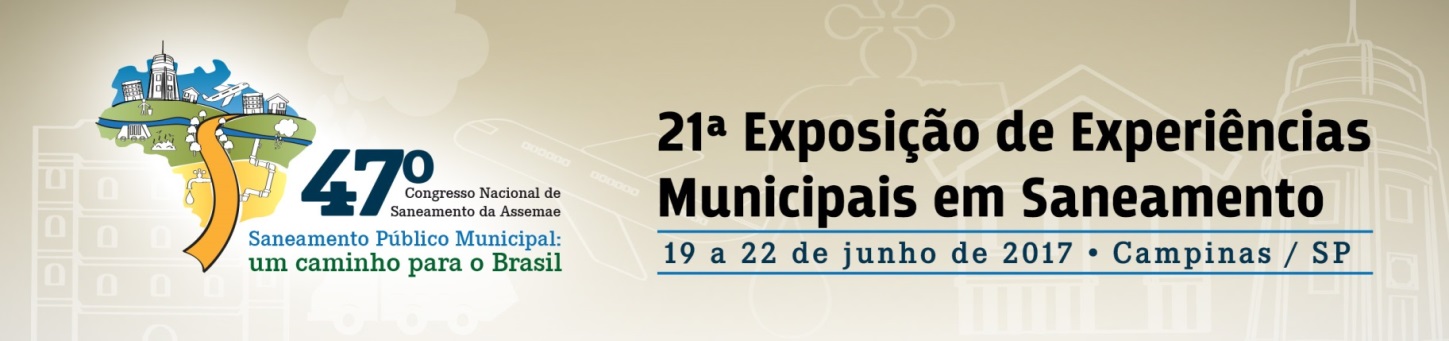 CONSÓRCIO INTERMUNICIPAL RIBEIRÃO LAJEADO
RESULTADOS
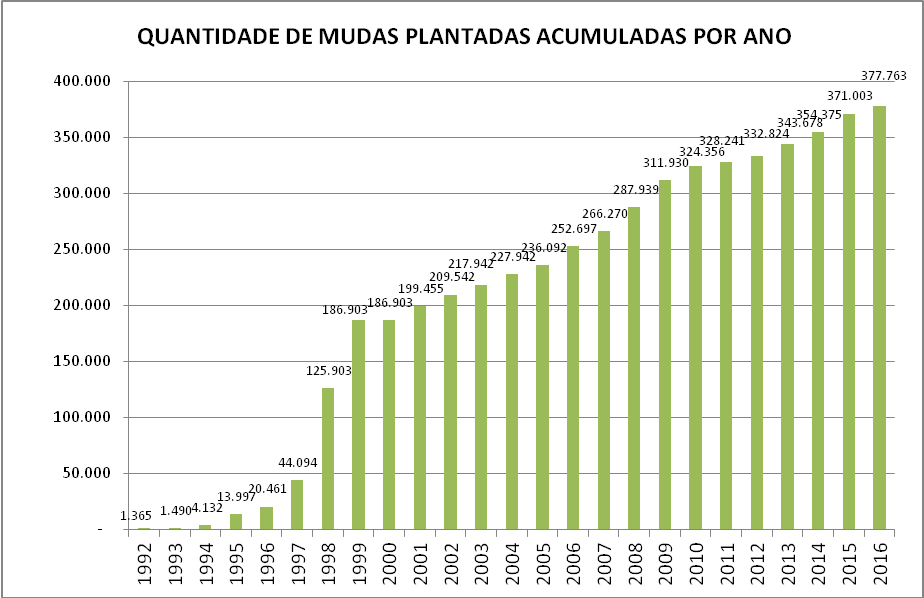 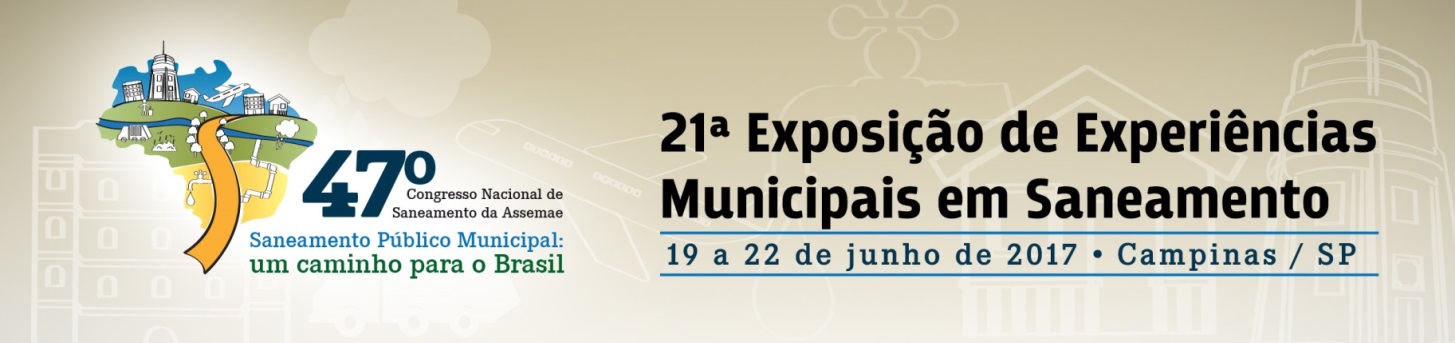 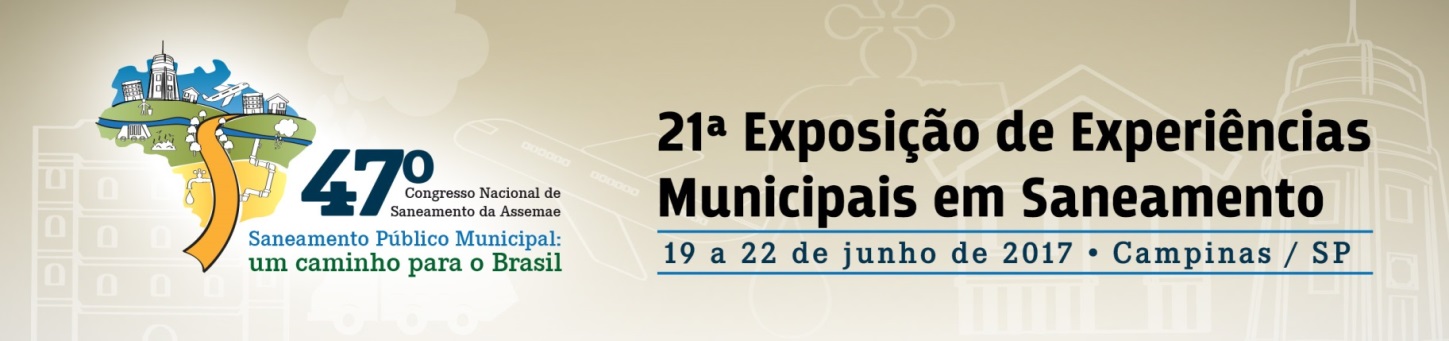 CONSÓRCIO INTERMUNICIPAL RIBEIRÃO LAJEADO
RESULTADOS
Premiações/Reconhecimentos
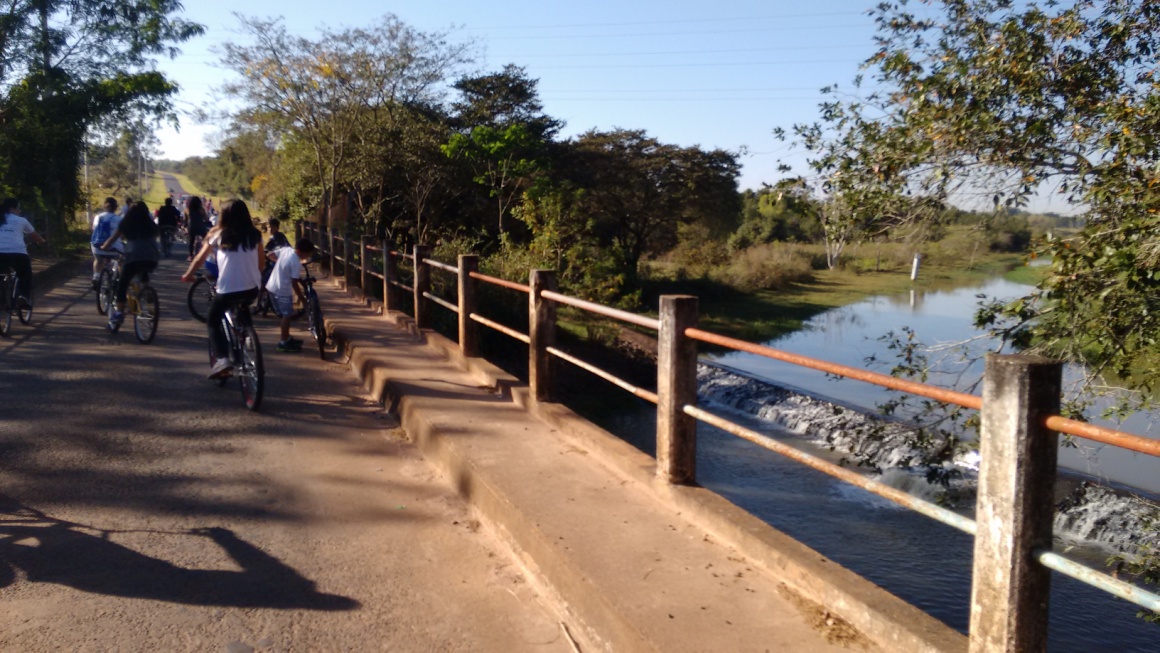 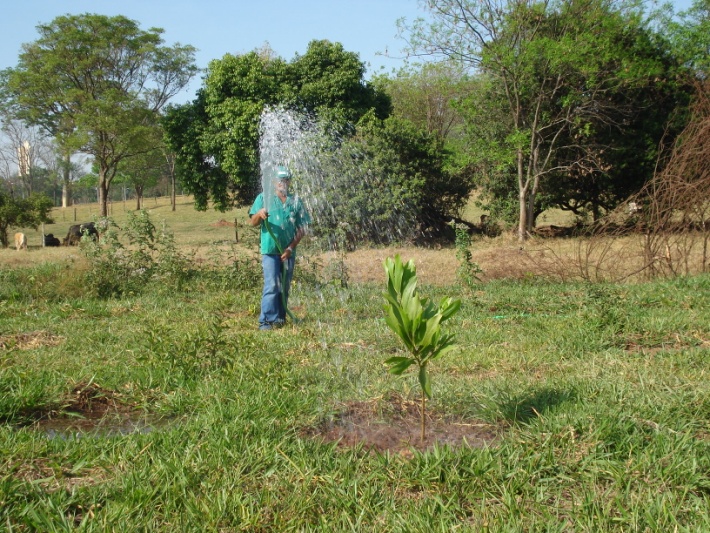 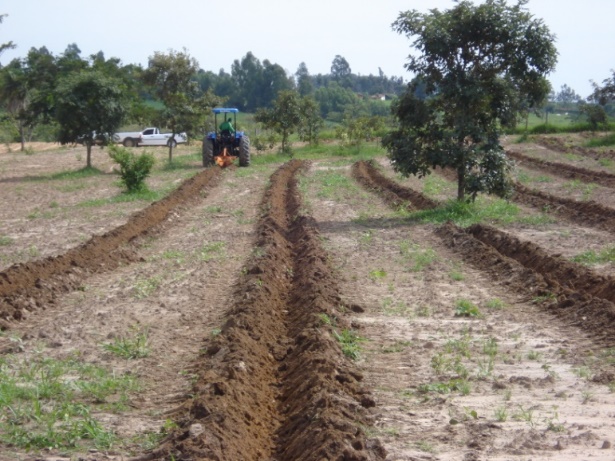 CAPTAÇÃO DE ÁGUA DO DAEP
CIRL EM ATIVIDADE
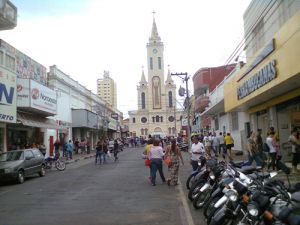 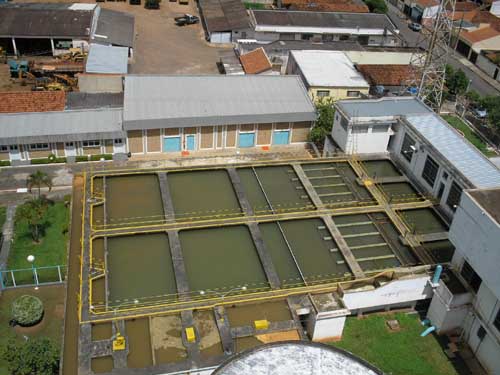 100% ATENDIMENTO PENÁPOLIS
TRATAMENTO DA ÁGUA
CONTINUIDADE NO ABASTECIMENTO 24 HORAS POR DIA
GESTÃO ATUAL – 26 ANOS DE VIDA
Atuação no Comitê da Bacia do Baixo Tietê – 2 prefeitos como membro titular

Representatividade no Conselho Estadual de Recursos Hídricos – Prefeita de Alto Alegre é membro titular

Cobrança do uso da água – usuário de abastecimento público - desde 2013 – de acordo com a outorga de captação e lançamento de efluentes
GESTÃO ATUAL – 26 ANOS DE VIDA
Diagnóstico da situação atual (uso e ocupação do solo, fontes poluidoras, usos múltiplos, caracterização ciliar, qualidade da água e outros) – ficará pronto em setembro/17 – recursos da Cobrança do Uso da Água

Programa de educação ambiental e sanitária

Manutenção financeira por meio de repasse de R$ 600 mil anual do órgão de saneamento (DAEP) e horas-máquinas
CONCLUSÕES
A gestão dos recursos hídricos por consórcio intermunicipal 


evidência de ser eficiente e produtivo sendo que a
delimitação territorial das áreas dos três municípios não é fator impeditivo para a prática de ações em benefício ao meio ambiente



É um projeto que pode ser reaplicado em outras regiões do Brasil e que usa tecnologias de conhecimento acessível a todos os profissionais da área ambiental
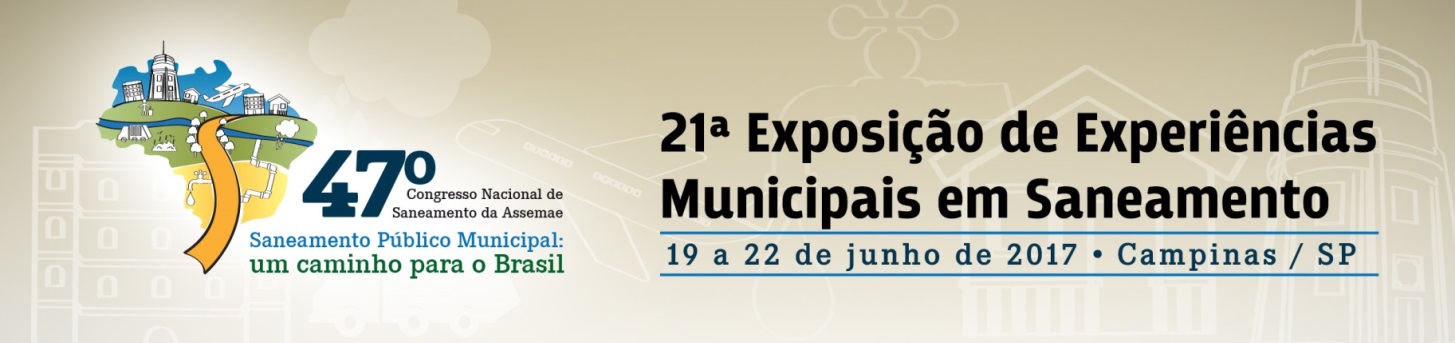 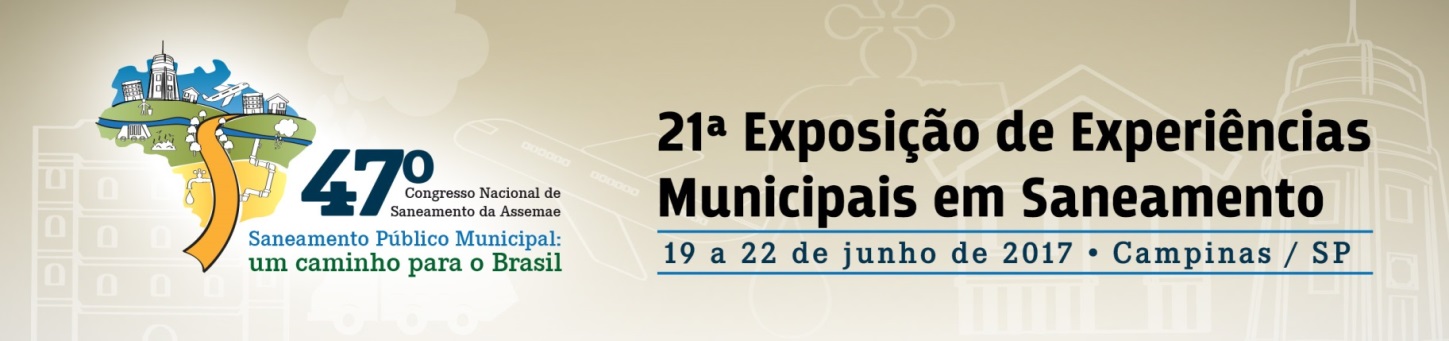 OBRIGADA
www.daep.com.br
cirl@daep.com.br  / custos@daep.com.br
Fone: (18) 3654 - 6100
Fax: (18) 3654 – 6109
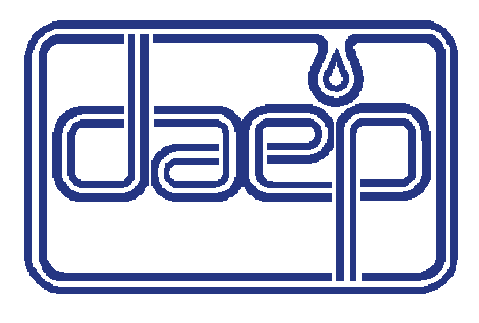 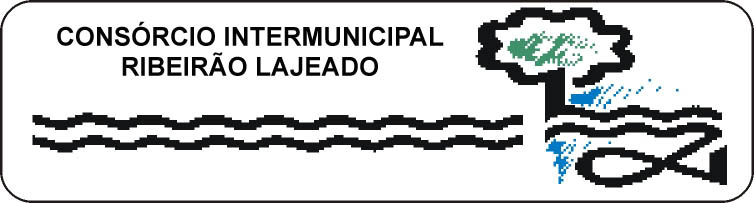